Урок русского языка4 класс
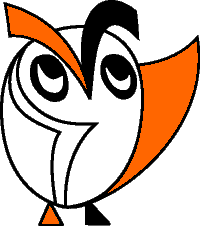 Составитель: 
Кайдалова Наталья Валерьевна,
учитель начальных классов
МБОУ «Промышленновская СОШ №56»
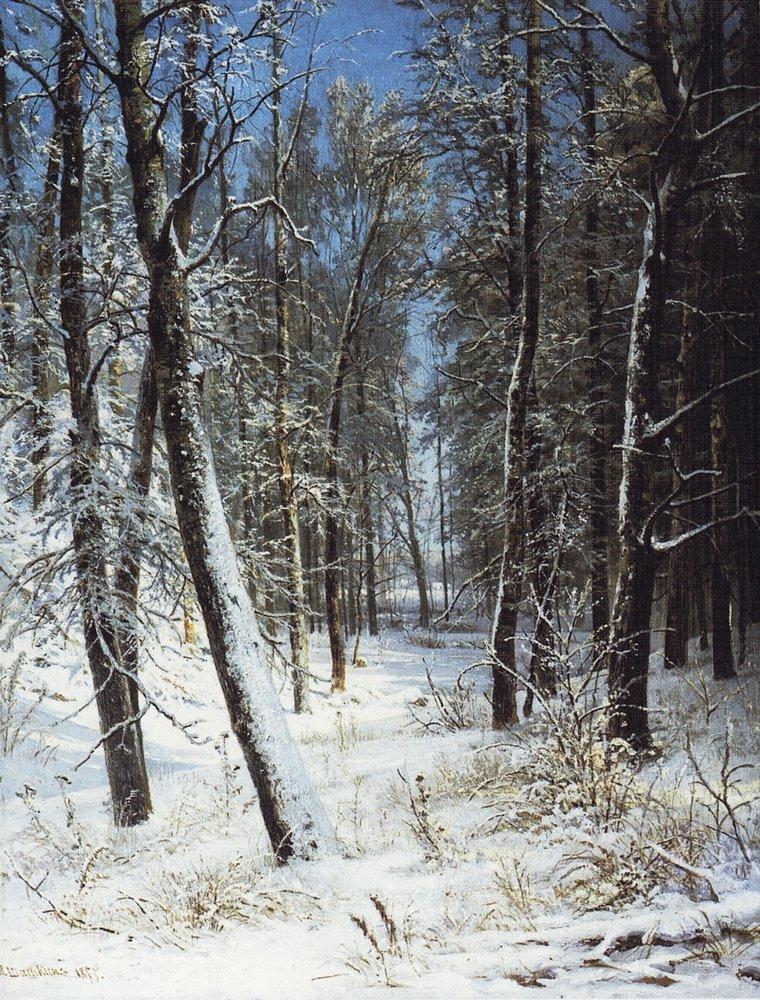 И.И. Шишкин
«Зима в лесу (Иней)»
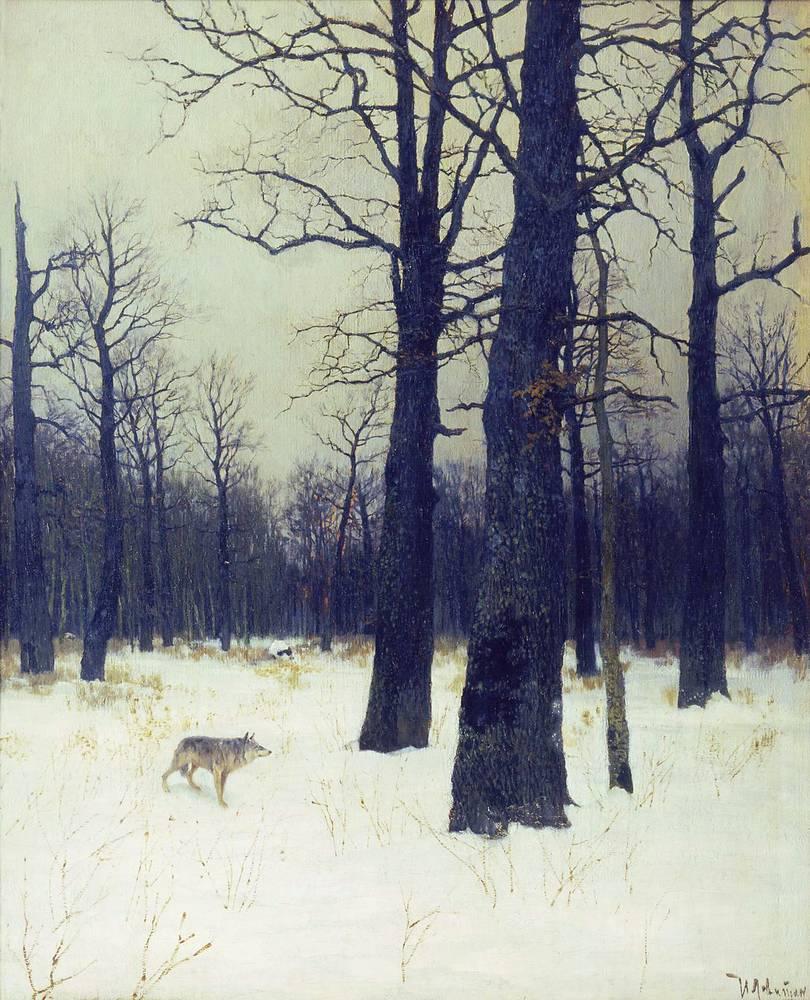 И. Левитан
«Зимой в лесу»
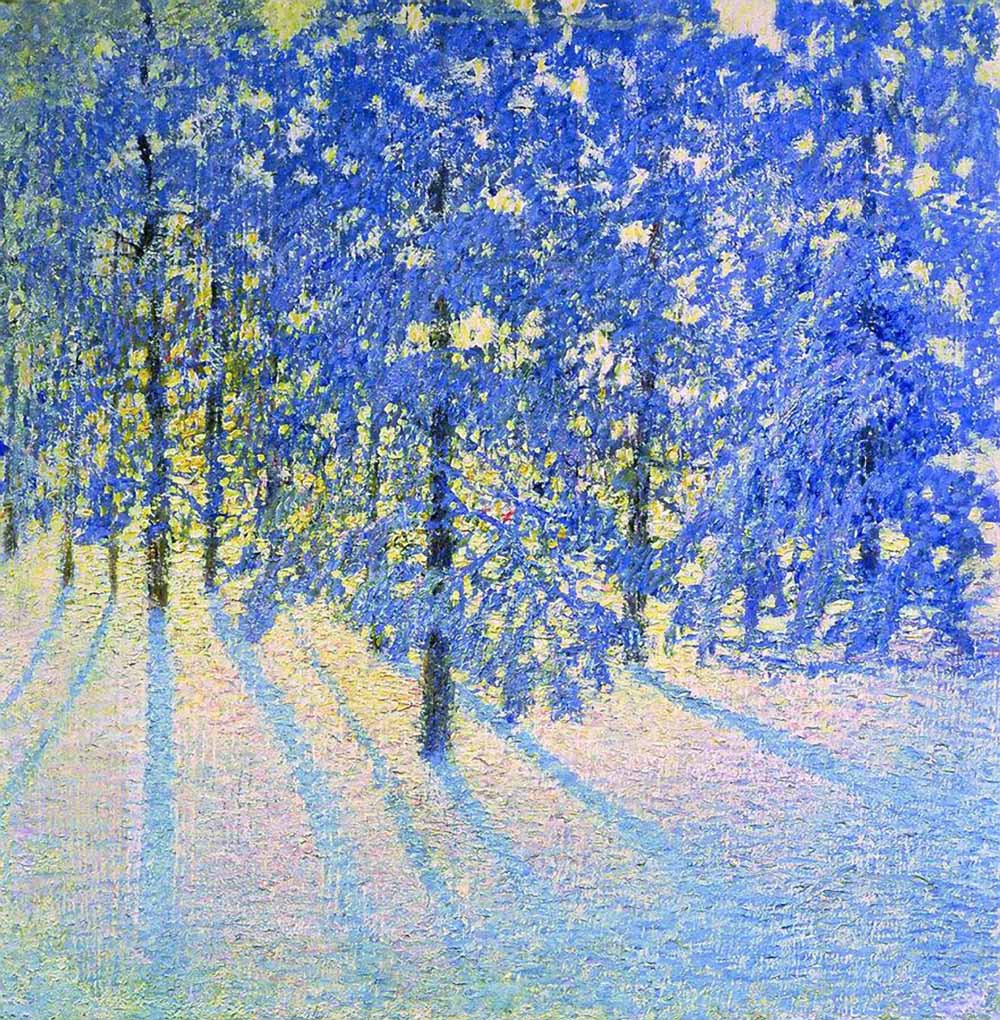 И.Э. Грабарь
«Зимнее утро»
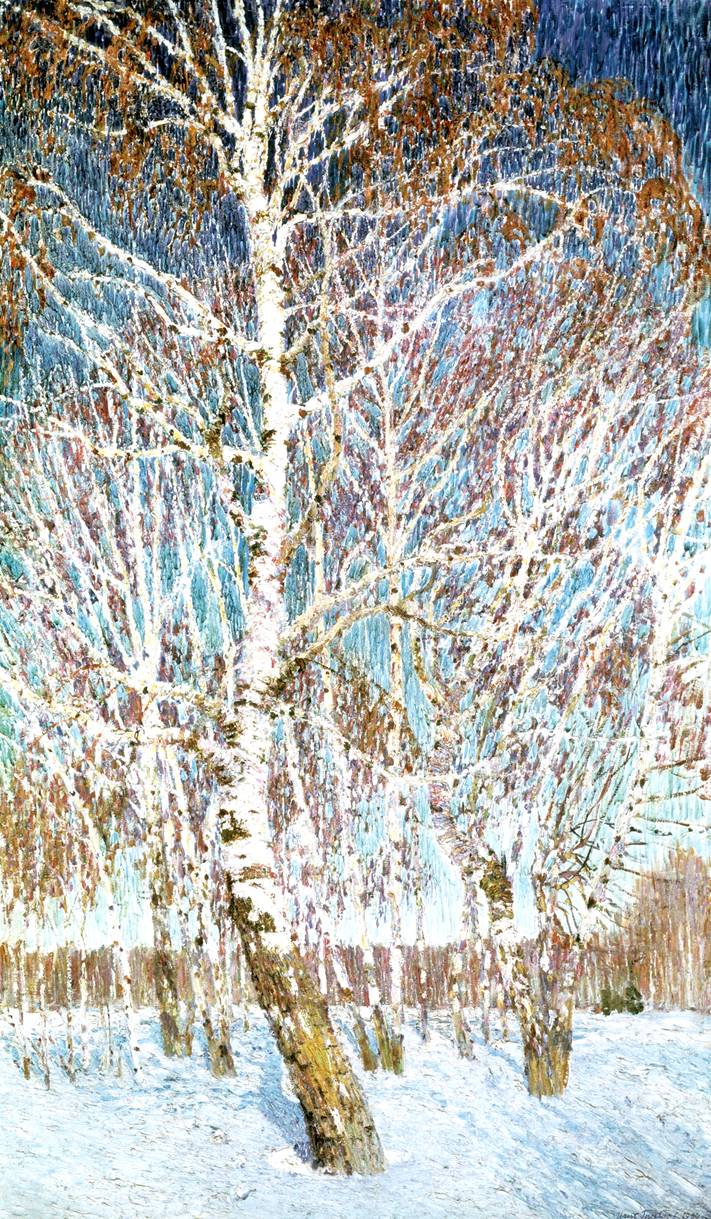 И.Э. Грабарь
«Февральская лазурь»
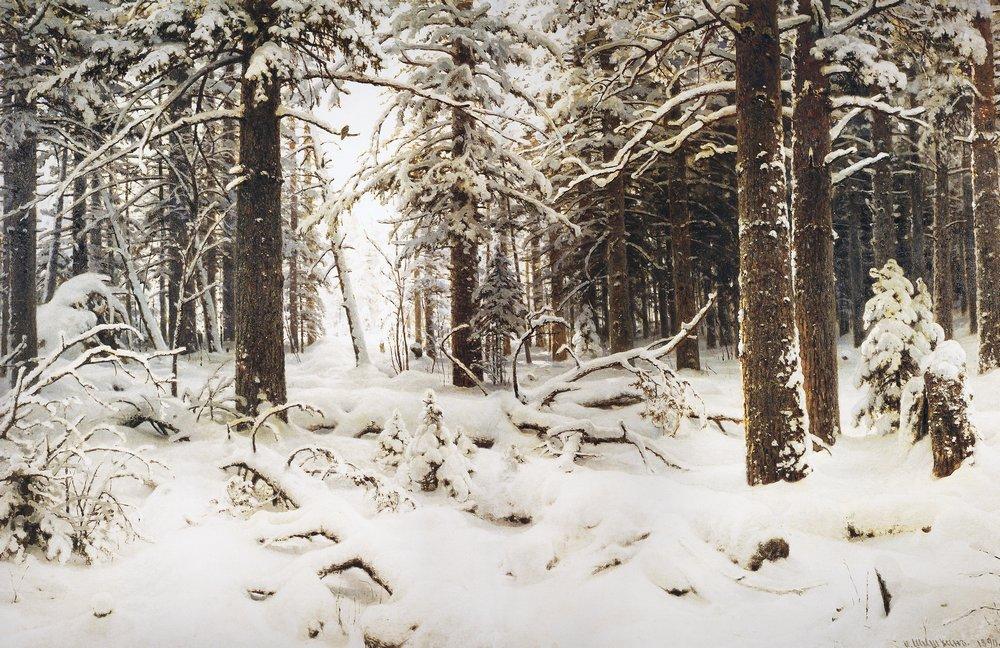 И.И. Шишкин
«Зима»
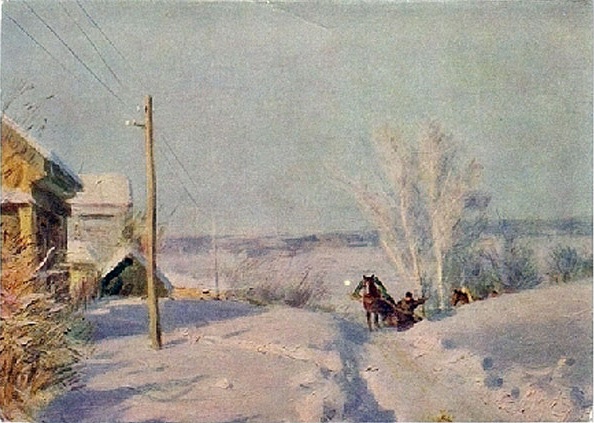 В.Г. Цыплаков
«Мороз и солнце»
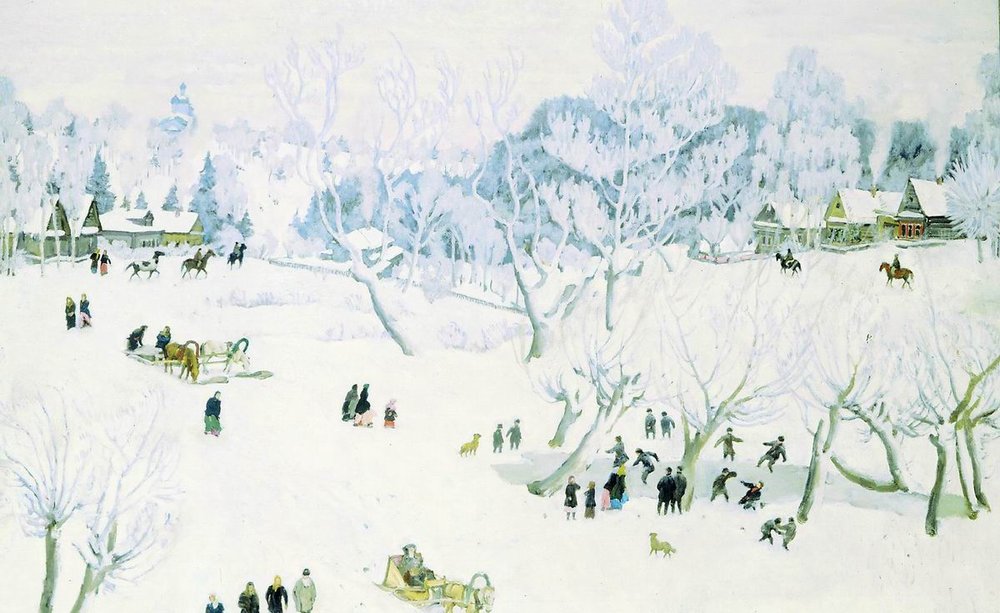 К.Ф. Юон
«Волшебница - зима»
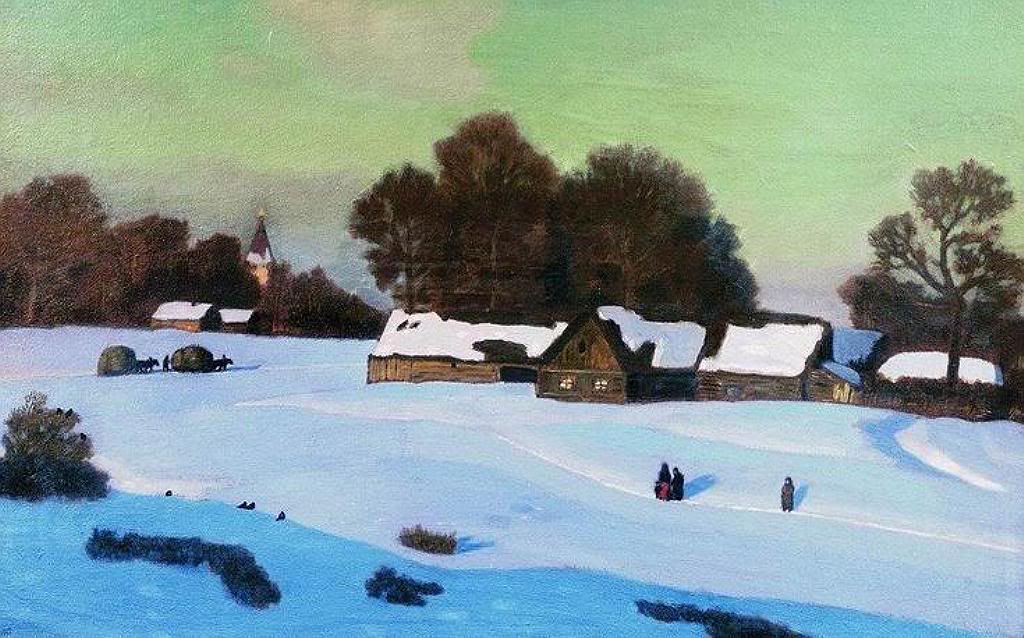 Н.П. Крымов
«Зимний вечер»
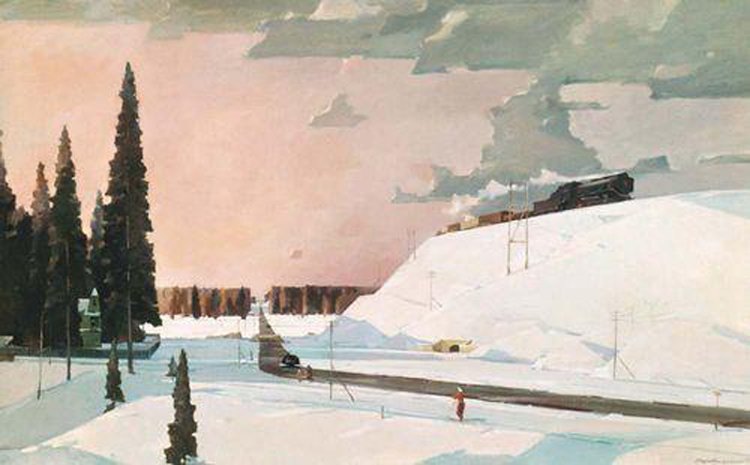 Г.Г. Нисский
«Февраль. Подмосковье»
Словарная работа
Декабрь глаз снегами тешит, да ухо морозом рвёт.
Январю большие морозы, ну а февралю – метели.
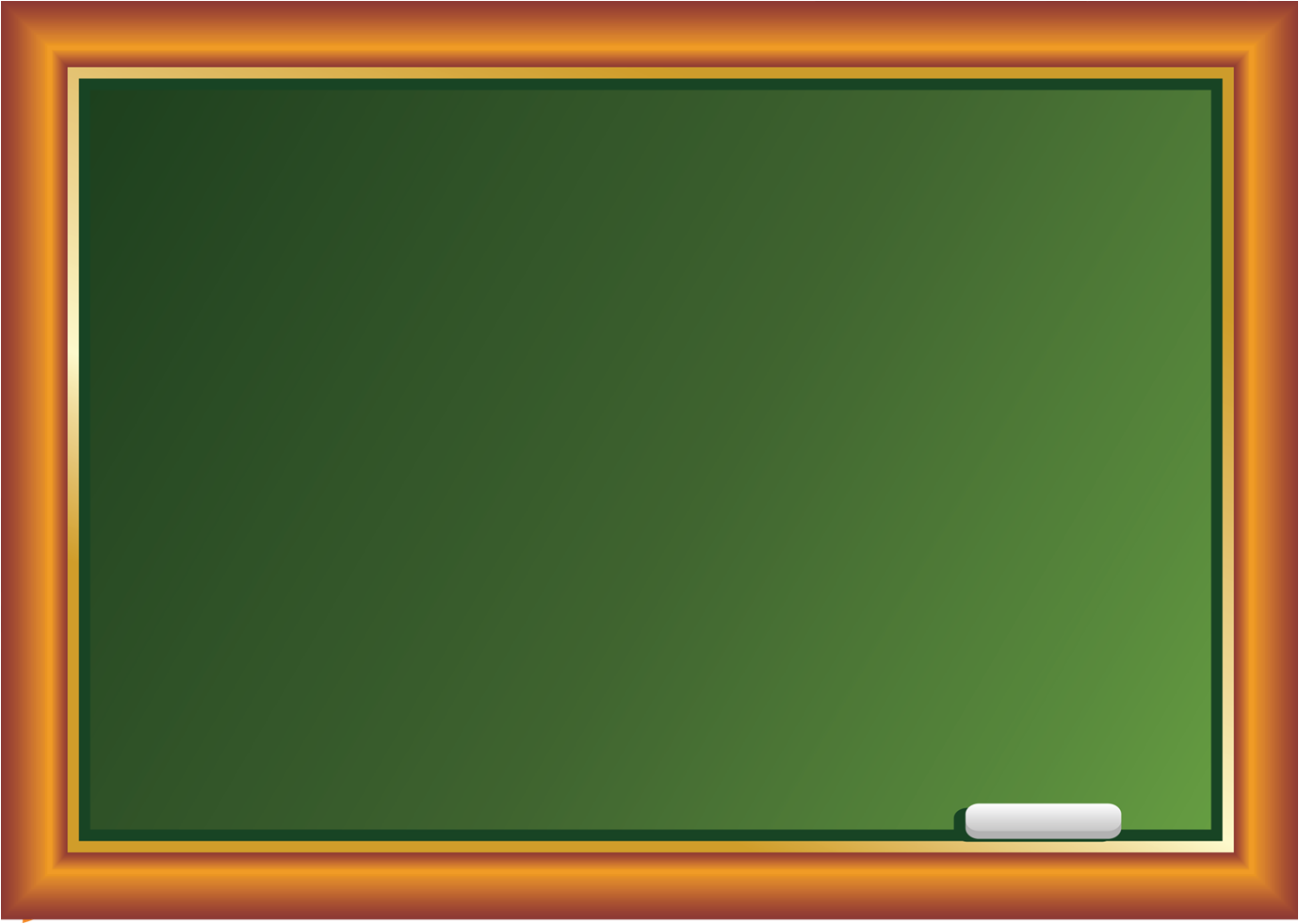 Сиди правильно!
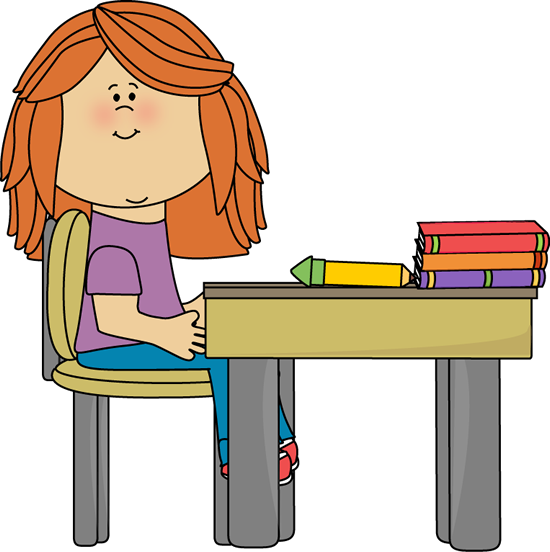 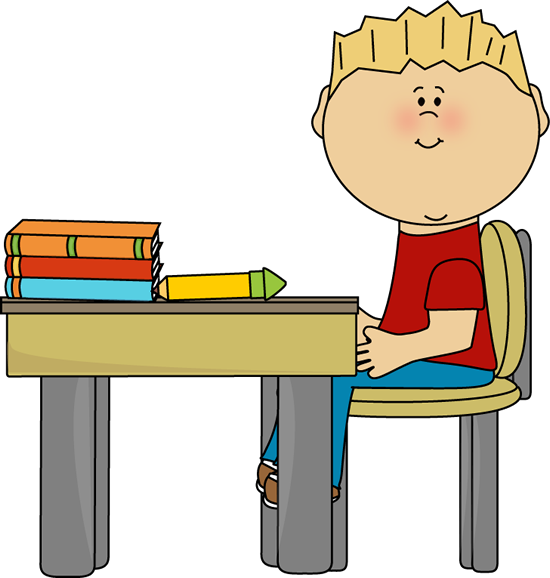 Проверьте себя
Декабрь, январь, февраль, мороз.
П_ _грал бы на баян_ , да 
_бморозил пальцы в бан_ .
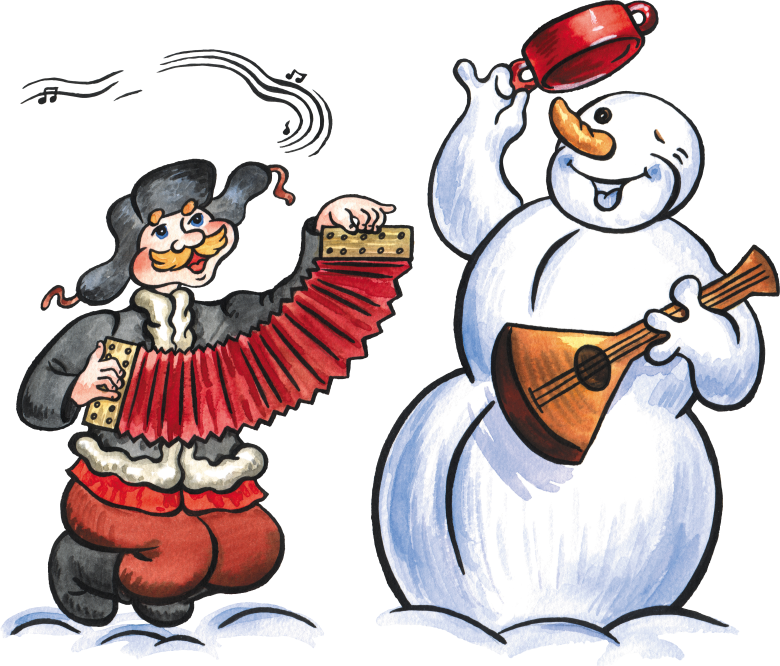 Поиграл бы на баян_ , да 
обморозил пальцы в бан_ .
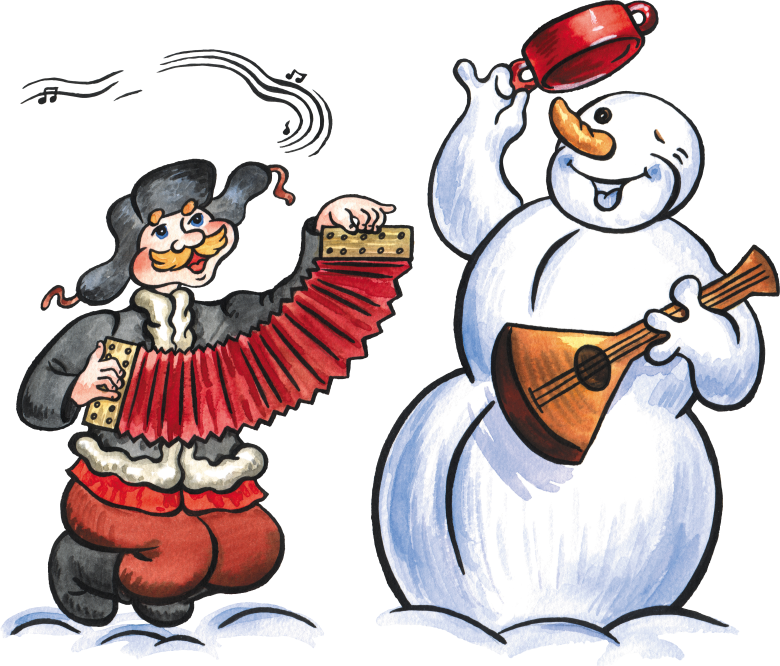 е / и
на баян
?
в бан
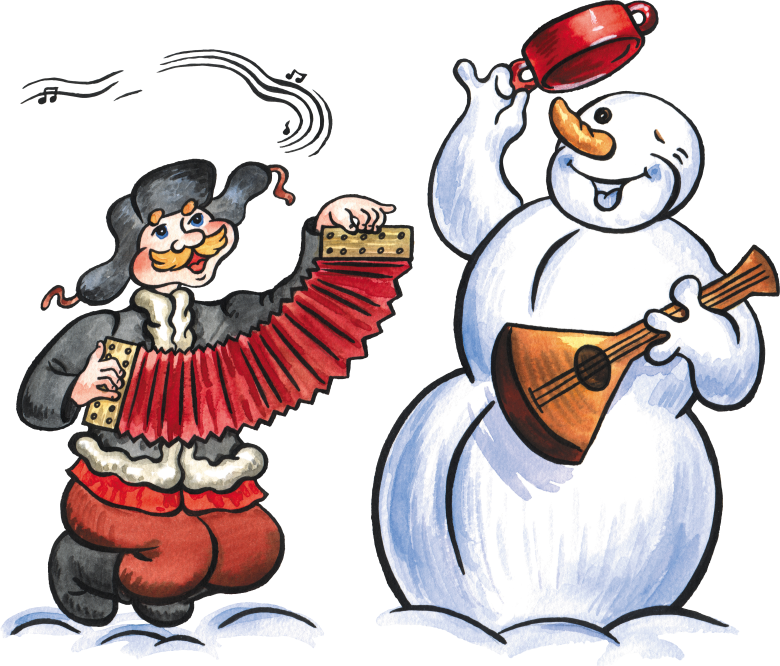 ?
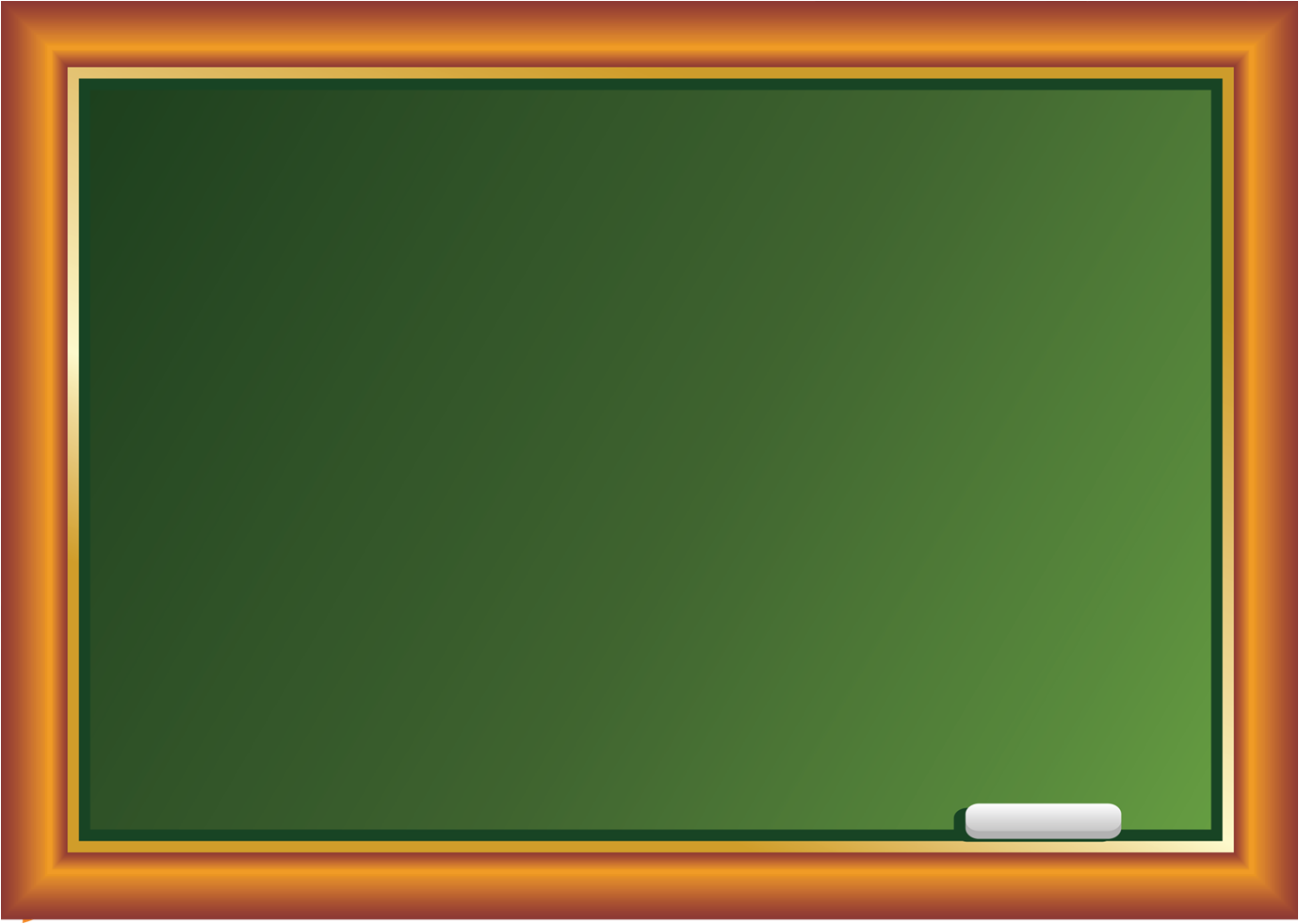 Тема урока
Правописание безударных падежных
окончаний имён существительных.
Цель урока
Вывести общее правило правописания 
безударных падежных окончаний имён
существительных.
Падежные окончания имён существительных
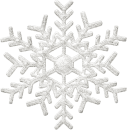 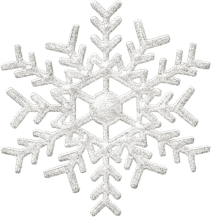 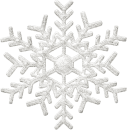 Падежные окончания имён существительных 1-го склонения
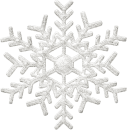 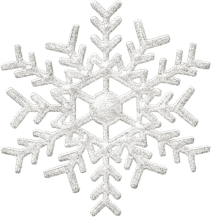 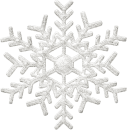 Падежные окончания имён существительных 1-го склонения
луна
земля
луны
земли
луне
земле
луну
землю
луной
землёй
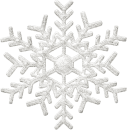 о луне
о земле
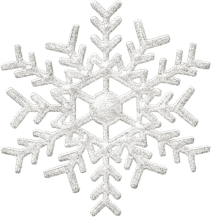 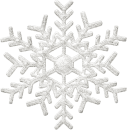 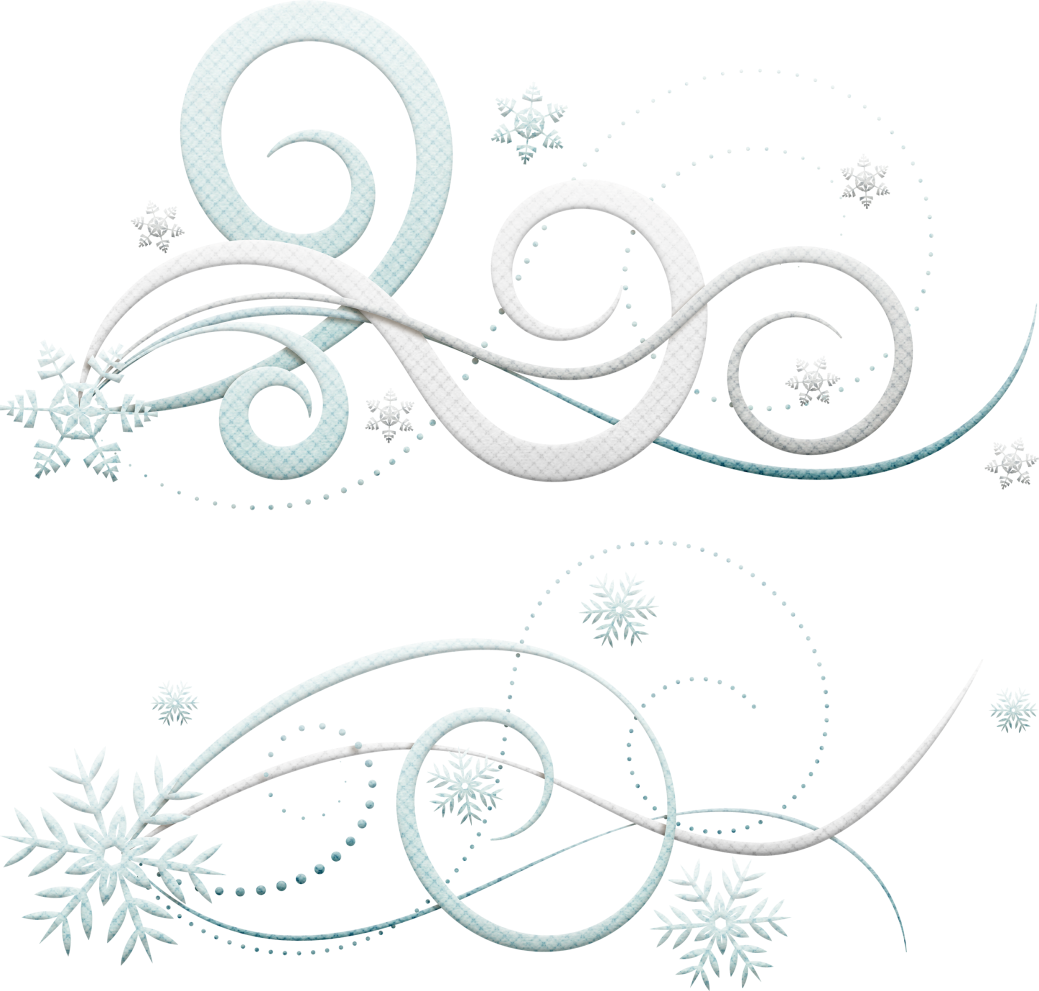 И.п. земля, поговорка
П.п. о земле, о поговорке
Ударные и безударные окончания имён 
существительных 1-го склонения в одном и том же падеже пишутся одинаково.
По ударным падежным окончаниям 
можно проверять написание безударных окончаний имён существительных  1-го склонения.
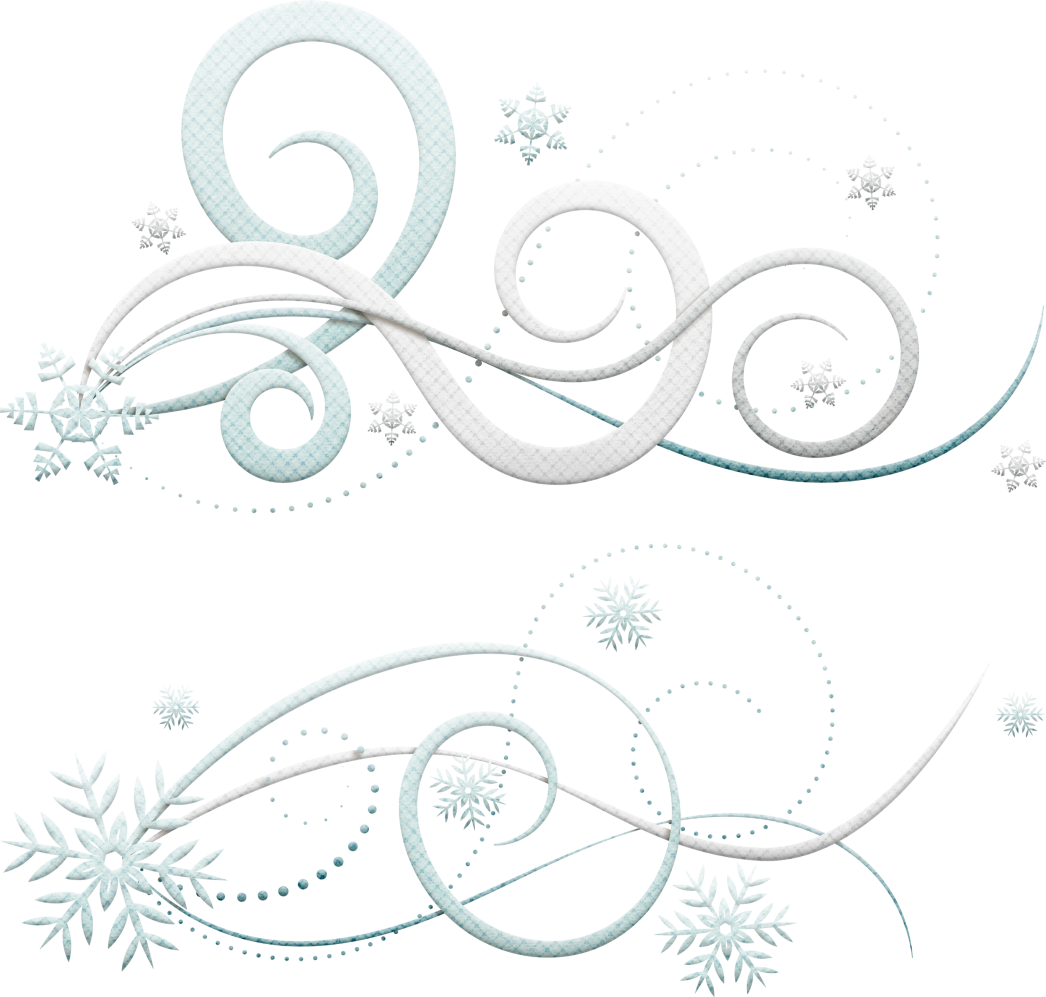 Падежные окончания имён существительных 2-го склонения
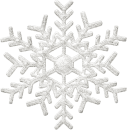 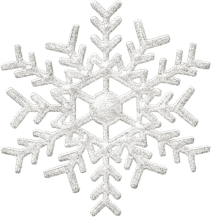 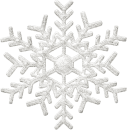 Падежные окончания имён существительных 2-го склонения
конь
окно
коня
окна
коню
окну
коня
окно
конём
окном
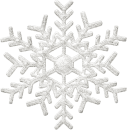 о коне
об окне
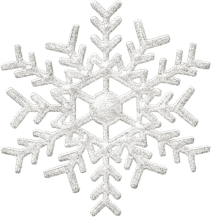 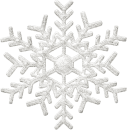 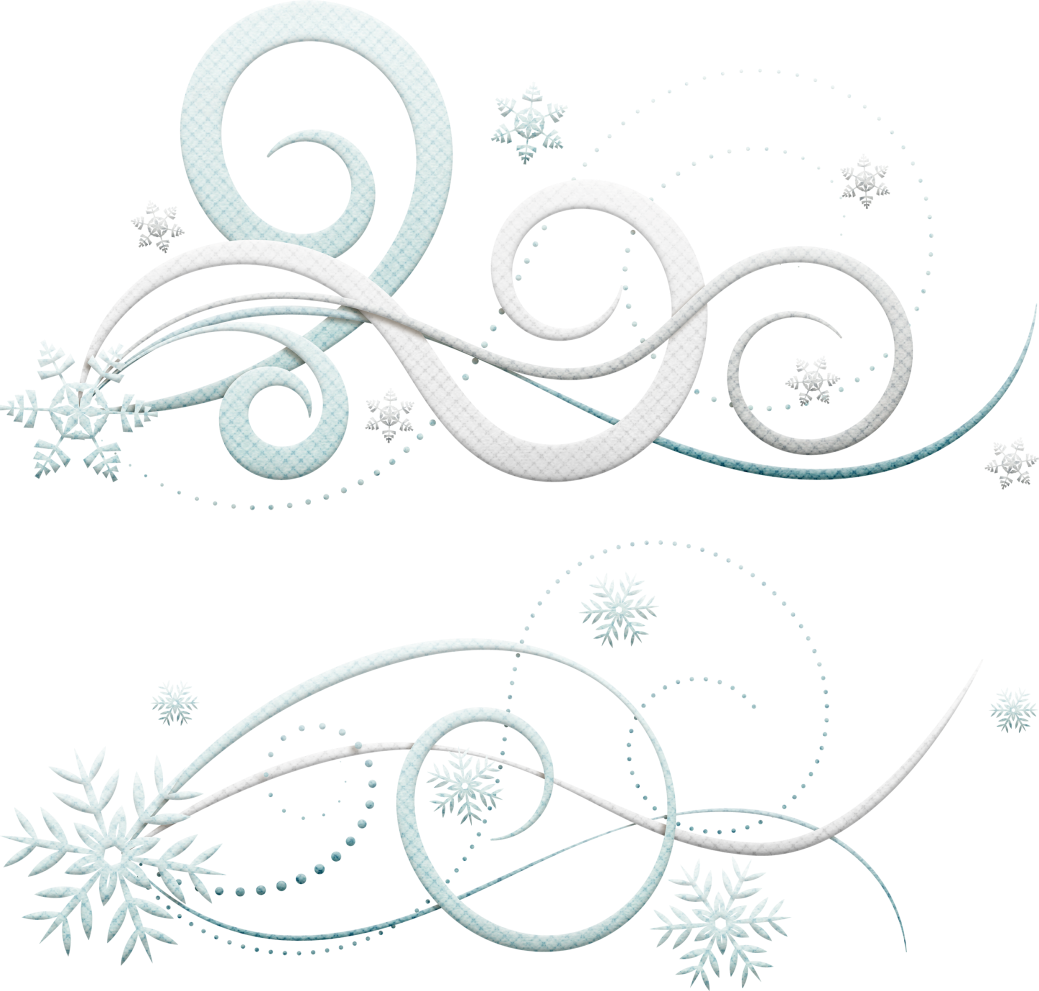 И.п. окно, поле
П.п. об окне, о поле
Ударные и безударные окончания имён 
существительных 2-го склонения в одном и том же падеже пишутся одинаково.
По ударным падежным окончаниям 
можно проверять написание безударных окончаний имён существительных  2-го склонения.
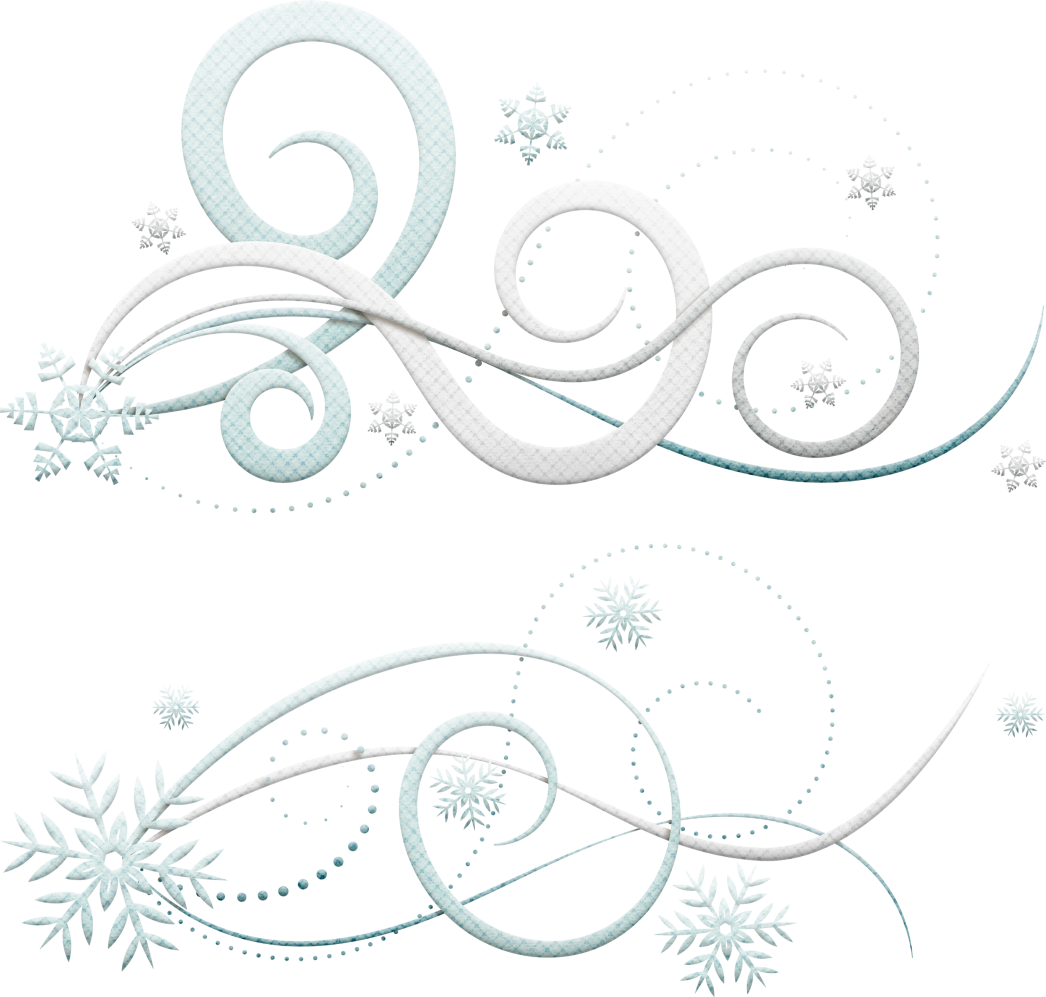 Падежные окончания имён существительных 3-го склонения
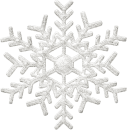 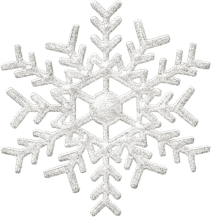 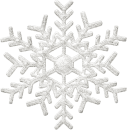 Падежные окончания имён существительных 3-го склонения
печь
степь
печи
степи
печи
степи
печь
степь
печью
степью
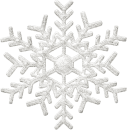 о печи
в печи
о степи
в степи
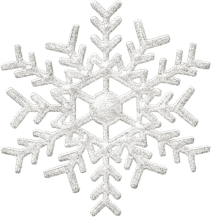 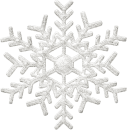 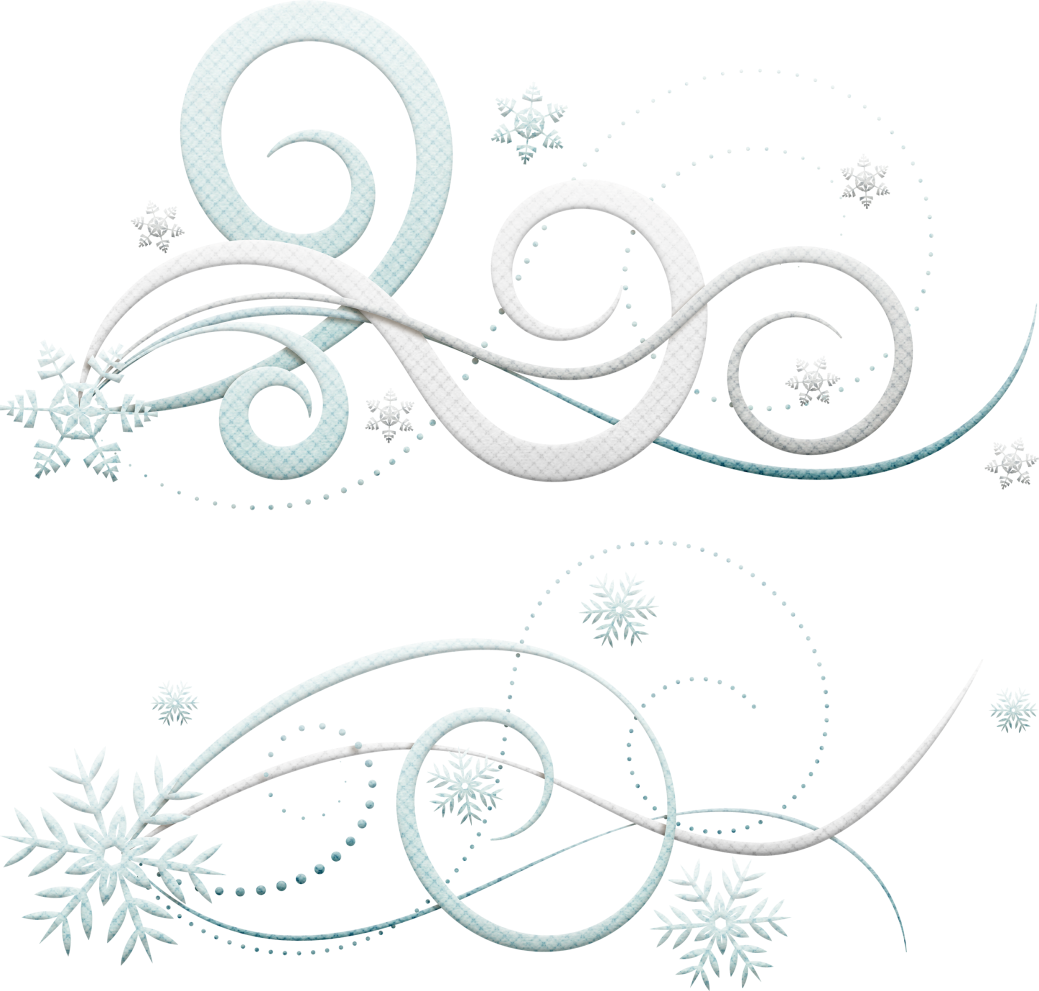 И.п.  печь, радость
П.п. в печи, в радости
Ударные и безударные окончания имён 
существительных 3-го склонения в одном и том же падеже пишутся одинаково.
По ударным падежным окончаниям 
можно проверять написание безударных окончаний имён существительных  3-го склонения.
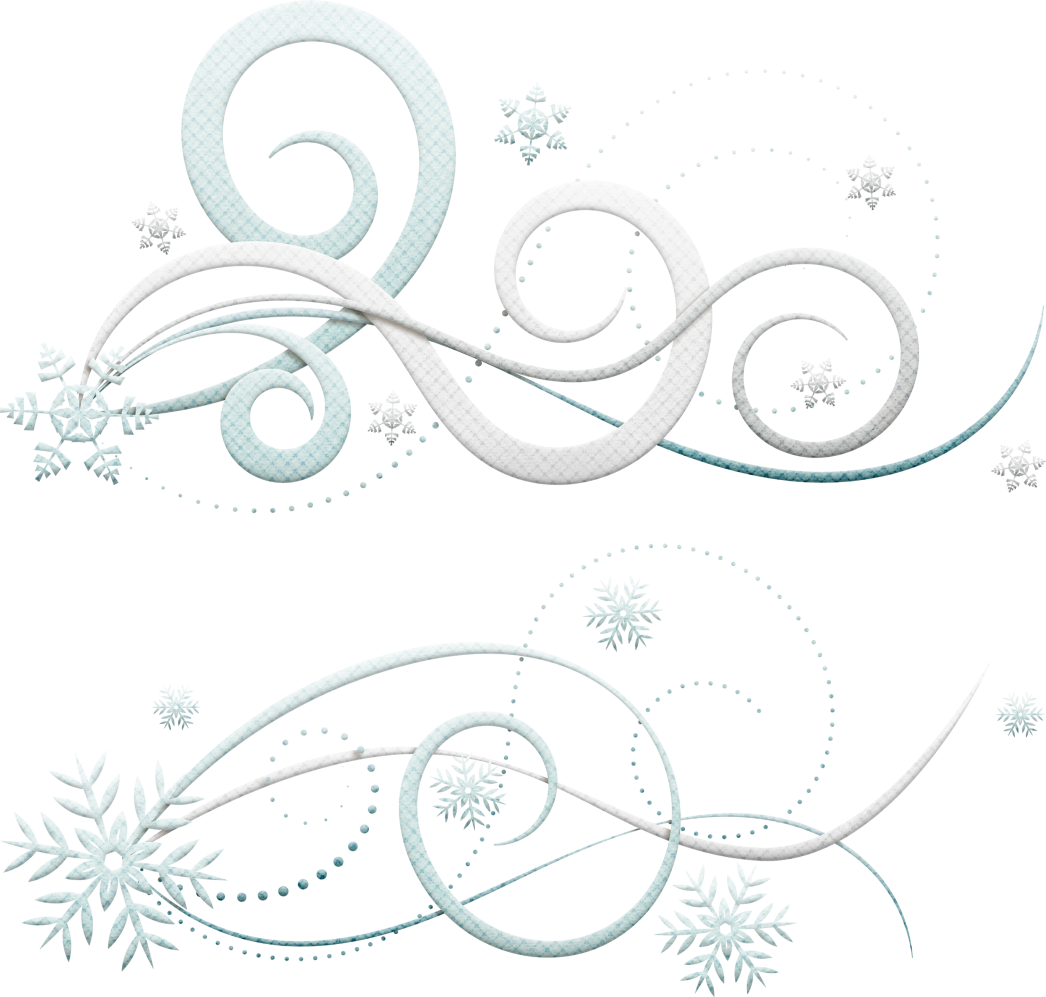 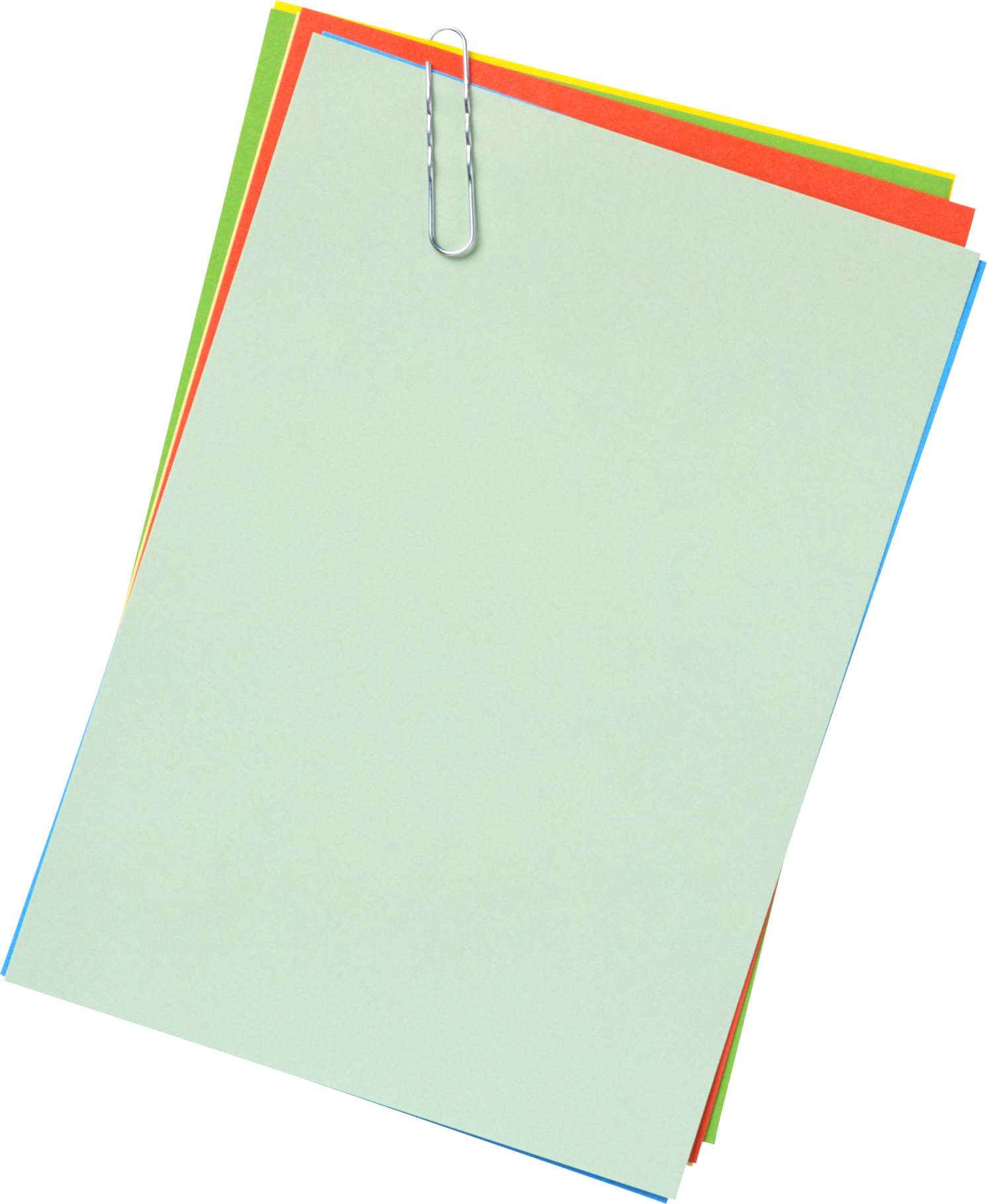 Запомните!
Безударные гласные в окончаниях имён
существительных нужно проверять 
ударными в том же склонении.
Слова – помощники для проверки:
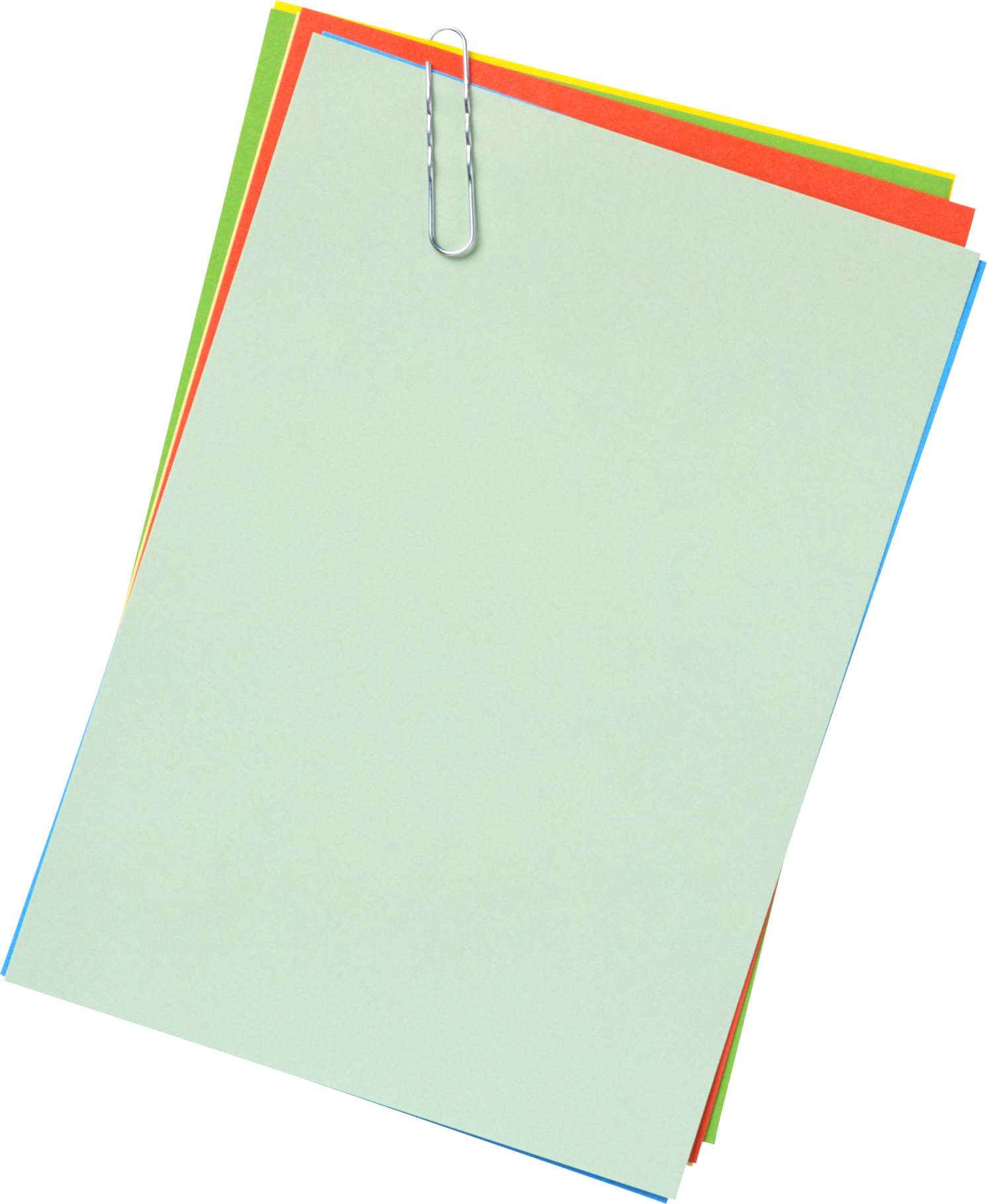 Запомните!
Падежные окончания 
имён существительных
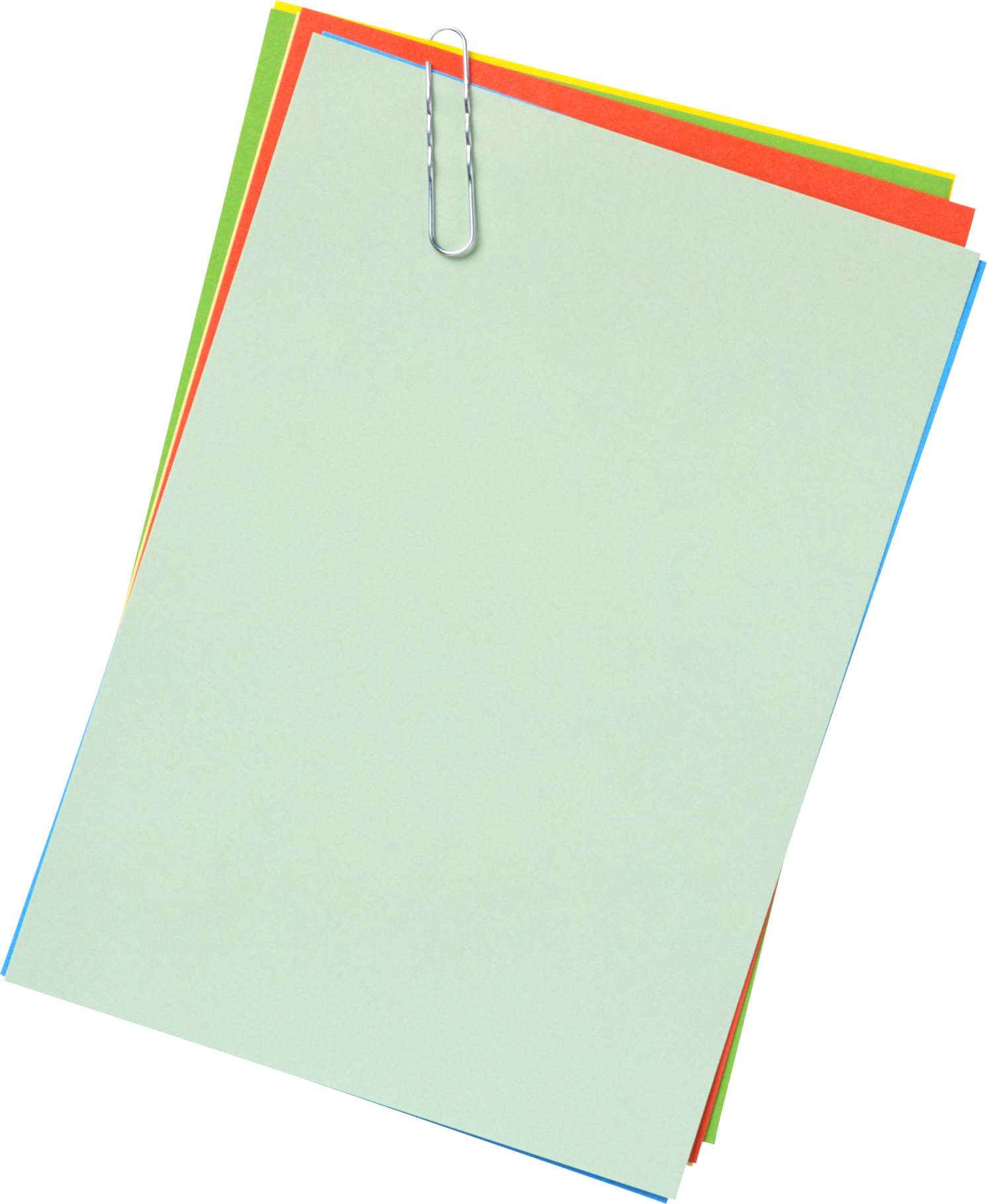 Запомните!
Падежные окончания 
имён существительных
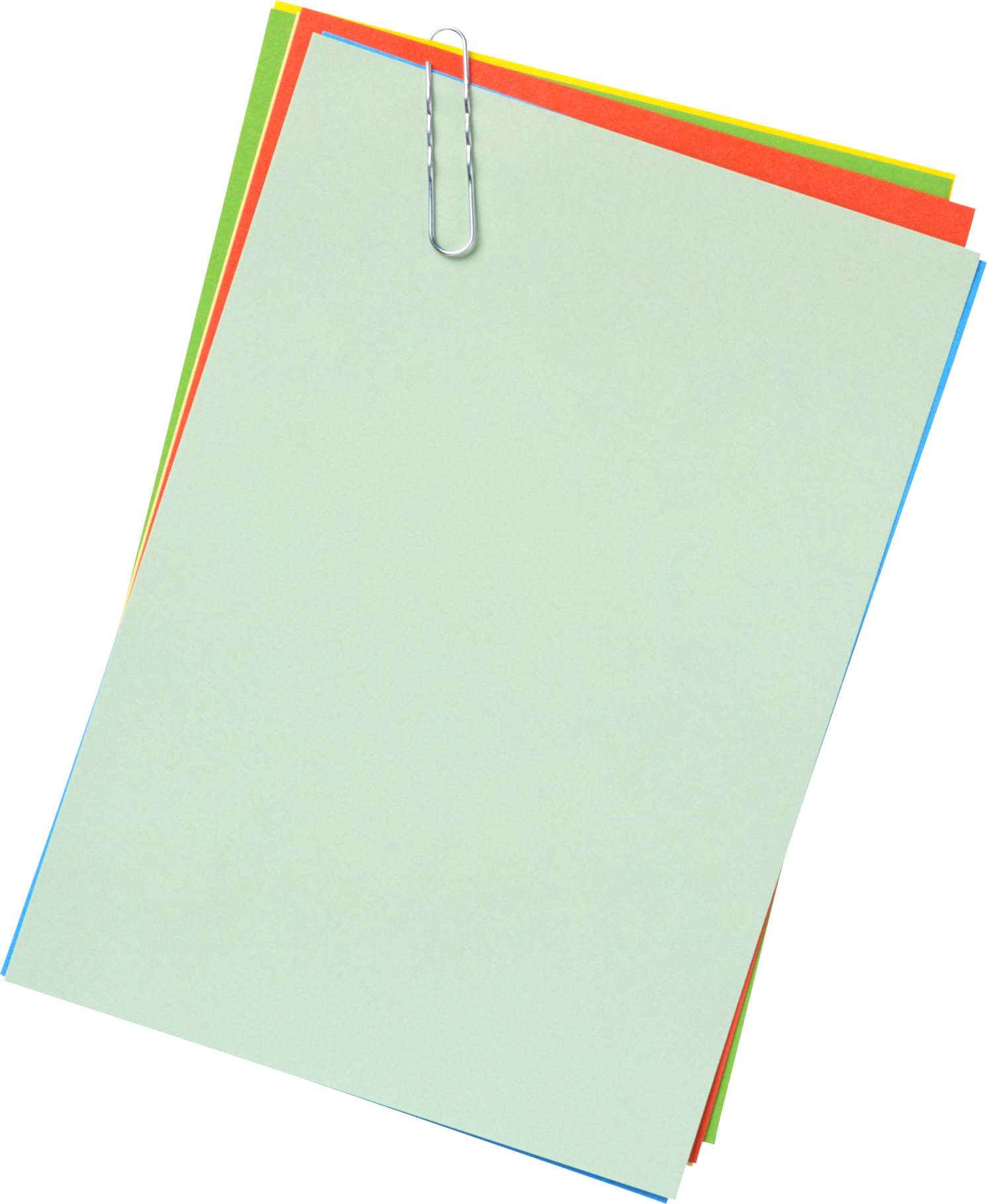 Восстановите алгоритм
Ставлю существительное в
начальную форму
…
и определяю
склонение.
…
2. Подбираю
…
слово - помощник
…
в ту же форму.
и ставлю его
3. Пишу такое окончание,
как в слове-помощнике.
…
4. Проверяю: обозначаю орфограмму.
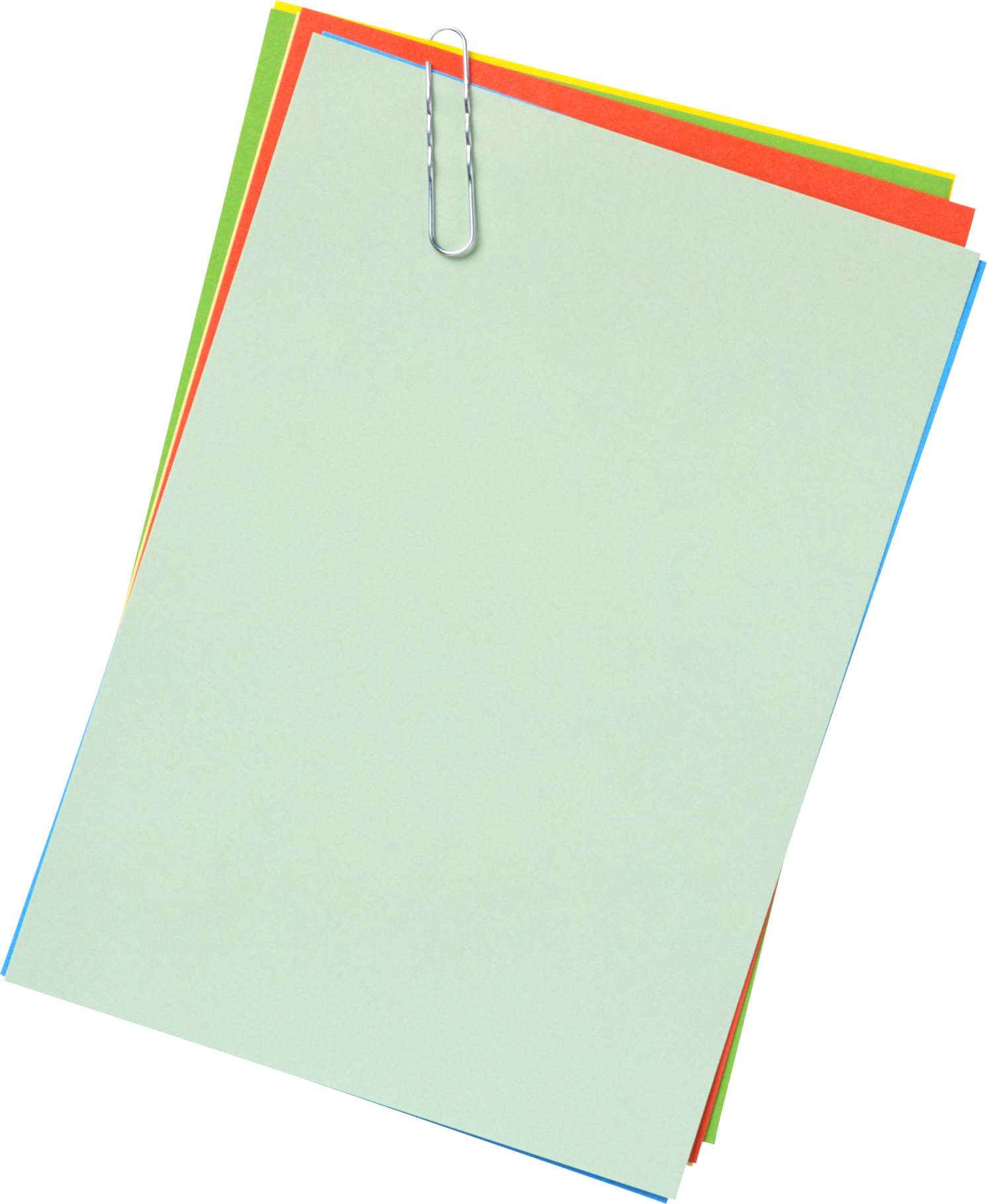 Расскажите по схеме!
Чтобы не допустить ошибку в правописании 
окончания имени существительного
Поставлю ударение в слове
Окончание ударное?
НЕТ
ДА
Ставлю в начальную форму и определяю склонение
Написание соответствует произношению
Подбираю слово-помощник и ставлю его в том же падеже
Пишу окончание, какое и в слове-помощнике
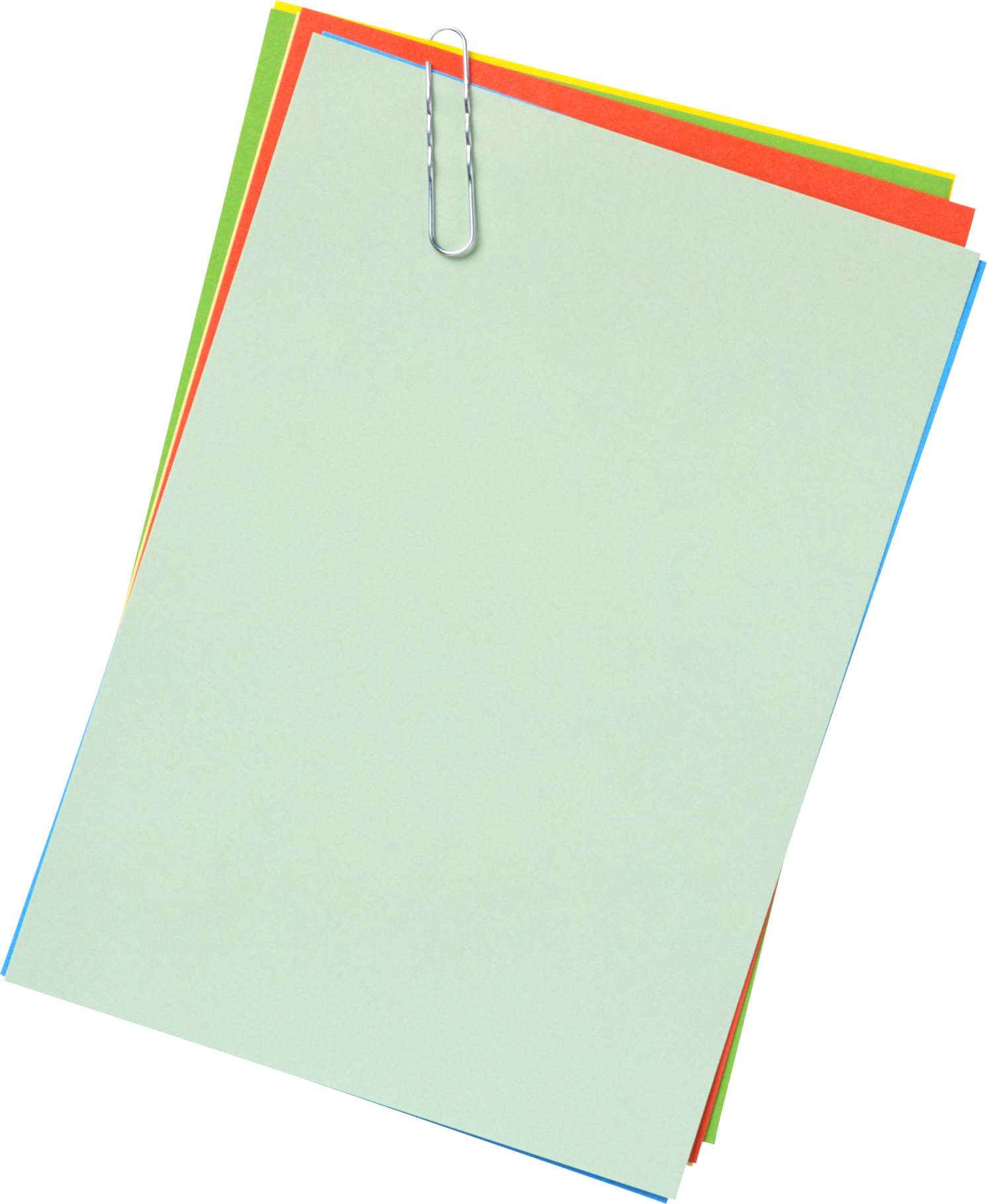 Расскажите по схеме!
Чтобы не допустить ошибку в правописании 
окончания имени существительного
Поставлю ударение в слове
Окончание ударное?
НЕТ
ДА
Ставлю в начальную форму и определяю склонение
Написание соответствует произношению
Определяю падеж
Смотрю в табличку, вспоминаю окончание
е / и
на баян
?
в бан
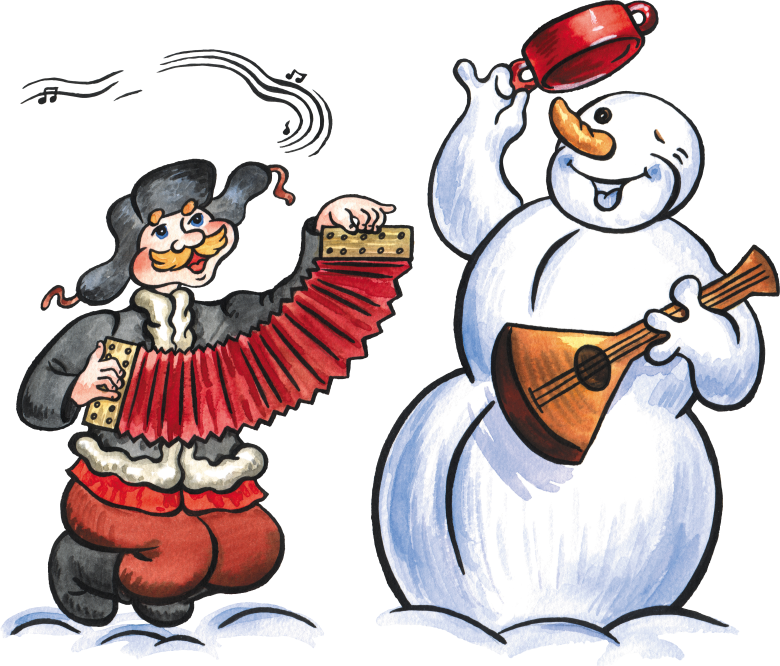 ?
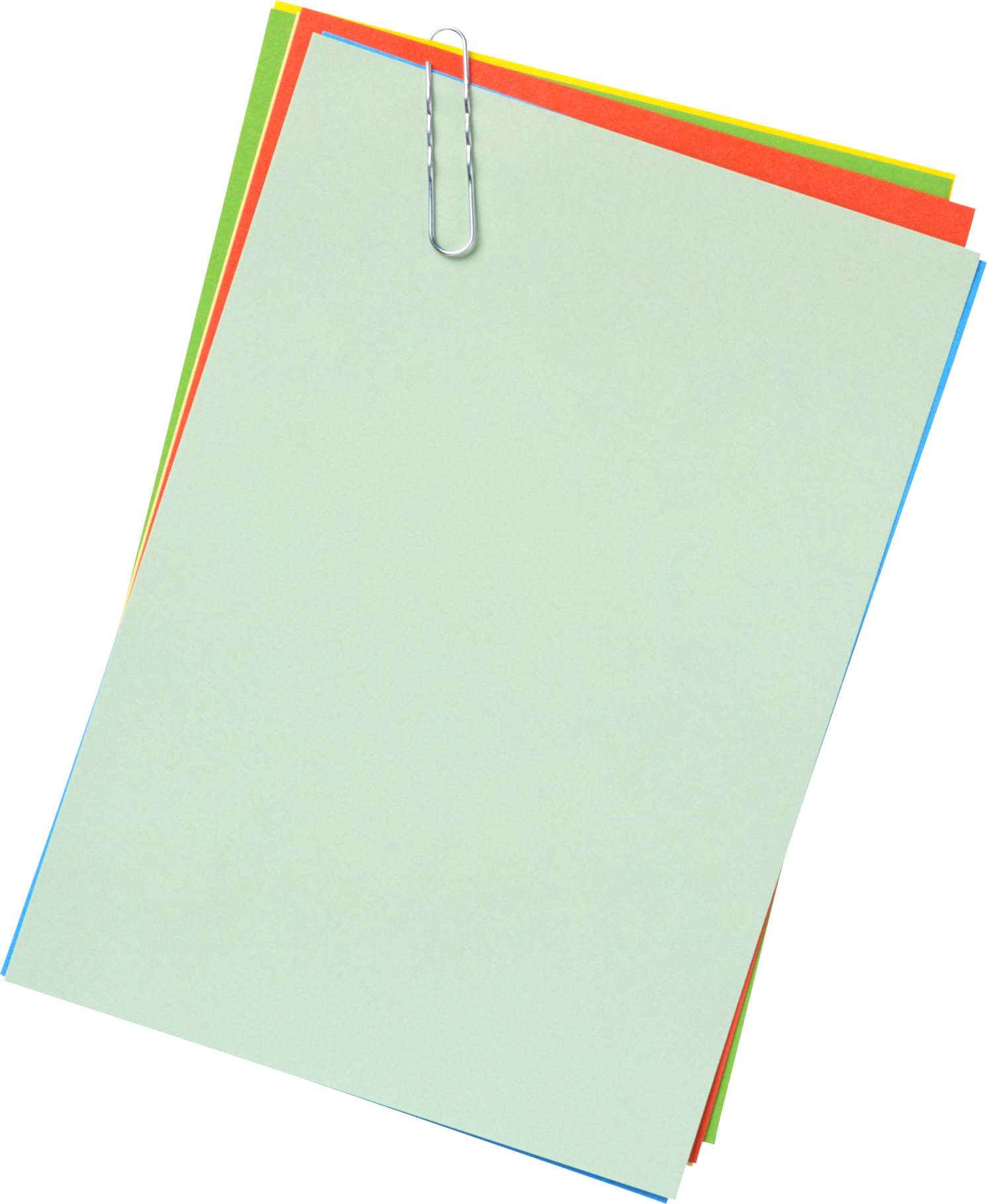 Алгоритм
ДЕЙСТВИЕ
РЕЗУЛЬТАТ
на баян_
Исходное слово
что? баян
Начальная форма
баян 2 скл.
Склонение
на коне
Слово-помощник
Е
Окончание
на баяне
на коне
Итог
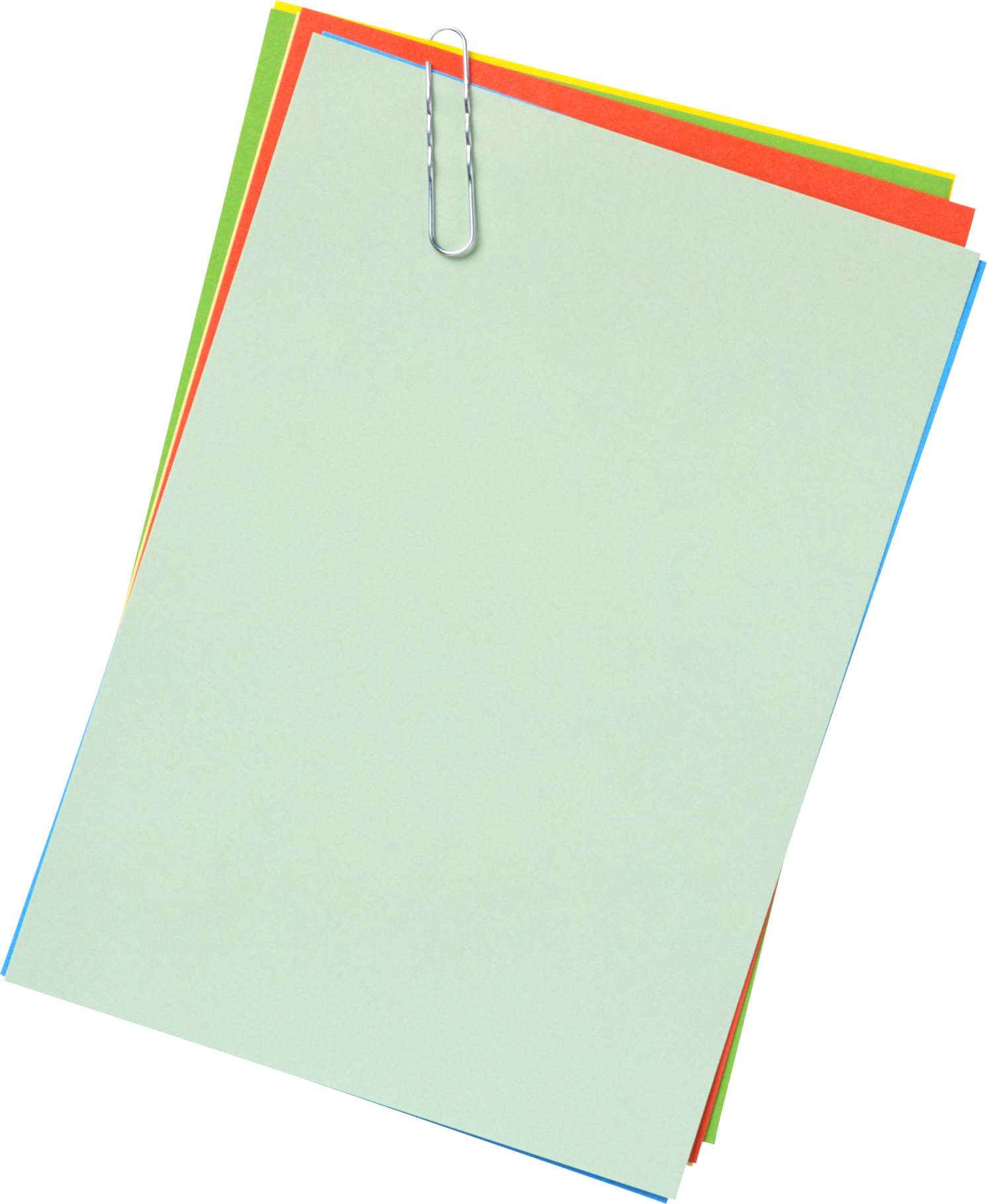 Алгоритм
ДЕЙСТВИЕ
РЕЗУЛЬТАТ
в бан_
Исходное слово
что? баня
Начальная форма
баня 1 скл.
Склонение
в земле
Слово-помощник
Е
Окончание
в бане
в земле
Итог
Обозначай правильно!
на баян
е
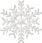 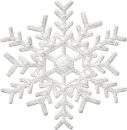 в бан
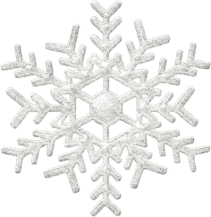 е
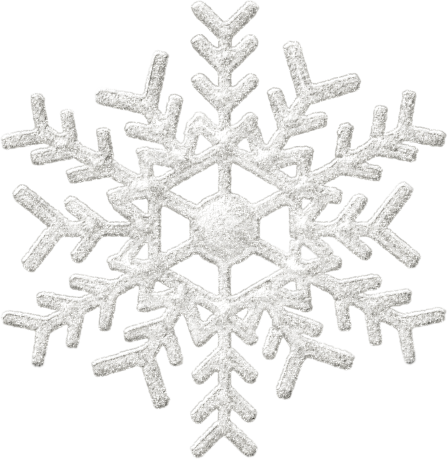 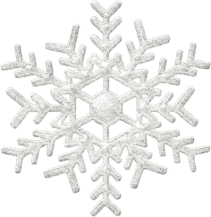 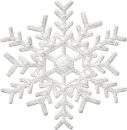 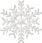 Физкультминутка
Ударное окончание– 
присесть.
 Безударное окончание– 
поднять руки вверх.
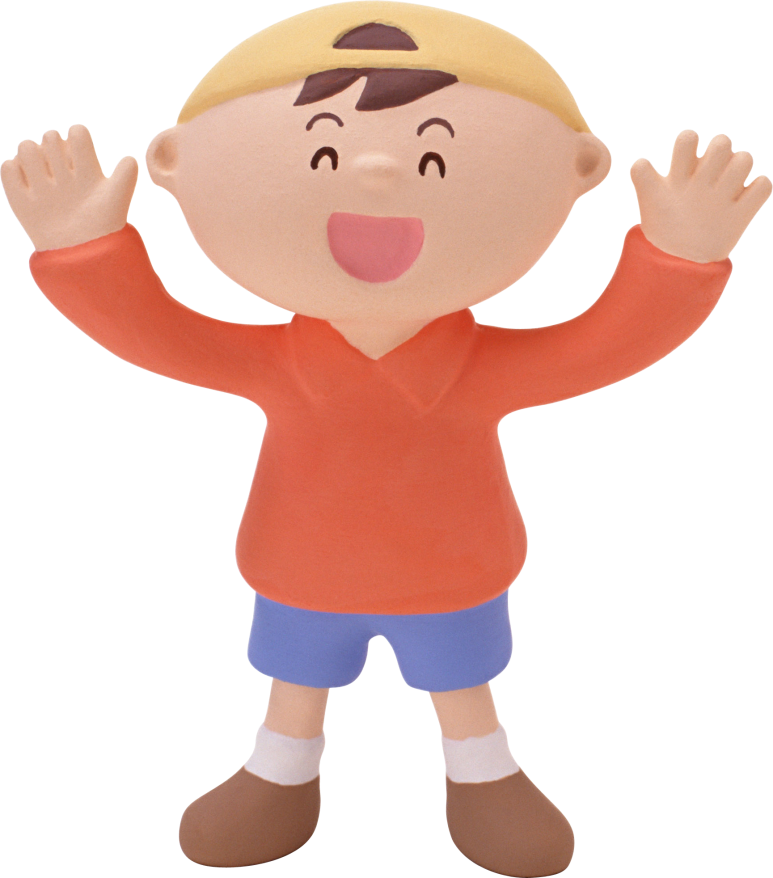 Выберите и подчеркните правильные окончания имён существительных 
(необходимый уровень)
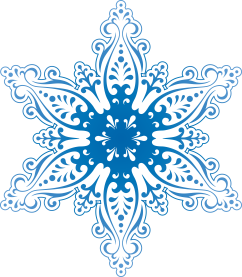 В снежном² царств(е/и), в облак(е/и)³ из капельк(е/и) воды  родилась  снежинка².  Ветер  кружил  её в   воздух(е/и)⁴.  За   первой снежинк(ой/ай)   к   земле летели   стайки   белых   звёздочек.   Одни опустились на ветв(е/и) берёзк(е/и), сирен(е/и), ел(е/и)¹, осинк(е/и). Другие  уселись  на  крышу  избушк(е/и)², пушистым²  покрывал(ом/ам)  укрыли  следы  на дорожк(е/и)² во дворе.
Найдите и исправьте ошибки в написании падежных окончаний имён существительных 
(повышенный уровень)
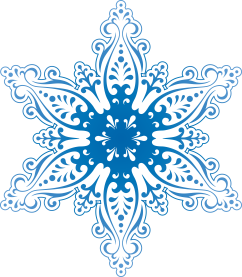 В снежном² царстви, в облаке³ из капельки 
воды  родилась  снежинка².  Ветер  кружил  её 
в   воздухи⁴.  За   первой снежинкай   к   земле
летели   стайки   белых   звёздочек.   Одни опустились на ветве берёзки, сирене, ели¹, осинке. Другие  уселись  на  крышу  избушке²,
пушистым²  покрывалам  укрыли  следы  на дорожки² во дворе.
Проверьте себя!
е
в облаке
царстви
В снежном² царстви, в облаке³ из капельки 
воды  родилась  снежинка².  Ветер  кружил  её 
в  воздухи⁴. За  первой  снежинкай  к  земле
летели   стайки   белых   звёздочек.   Одни опустились на ветве берёзки, сирене, ели¹, осинке.  Другие  уселись  на  крышу  избушке,  
пушистым²  покрывалам  укрыли  следы  на дорожки² во дворе.
из капельки
воды
е
о
в  воздухи
снежинкай
к  земле
и
и
берёзки
сирене
на  ветве
ели
и
и
осинке
избушке
на  крышу
о
покрывалам
следы
е
дорожки
во дворе
Выполните разборы
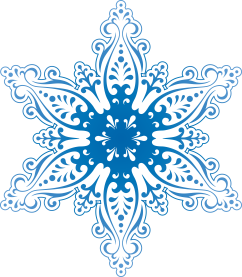 В снежном² царстве, в облаке³ из капельки 
воды  родилась  снежинка².  Ветер  кружил  её 
в   воздухе⁴.  За   первой снежинкой   к   земле
летели   стайки   белых   звёздочек.   Одни опустились на ветви берёзки, сирени, ели¹, осинки. Другие  уселись  на  крышу  избушки²,
пушистым²  покрывалом  укрыли  следы  на дорожке² во дворе.
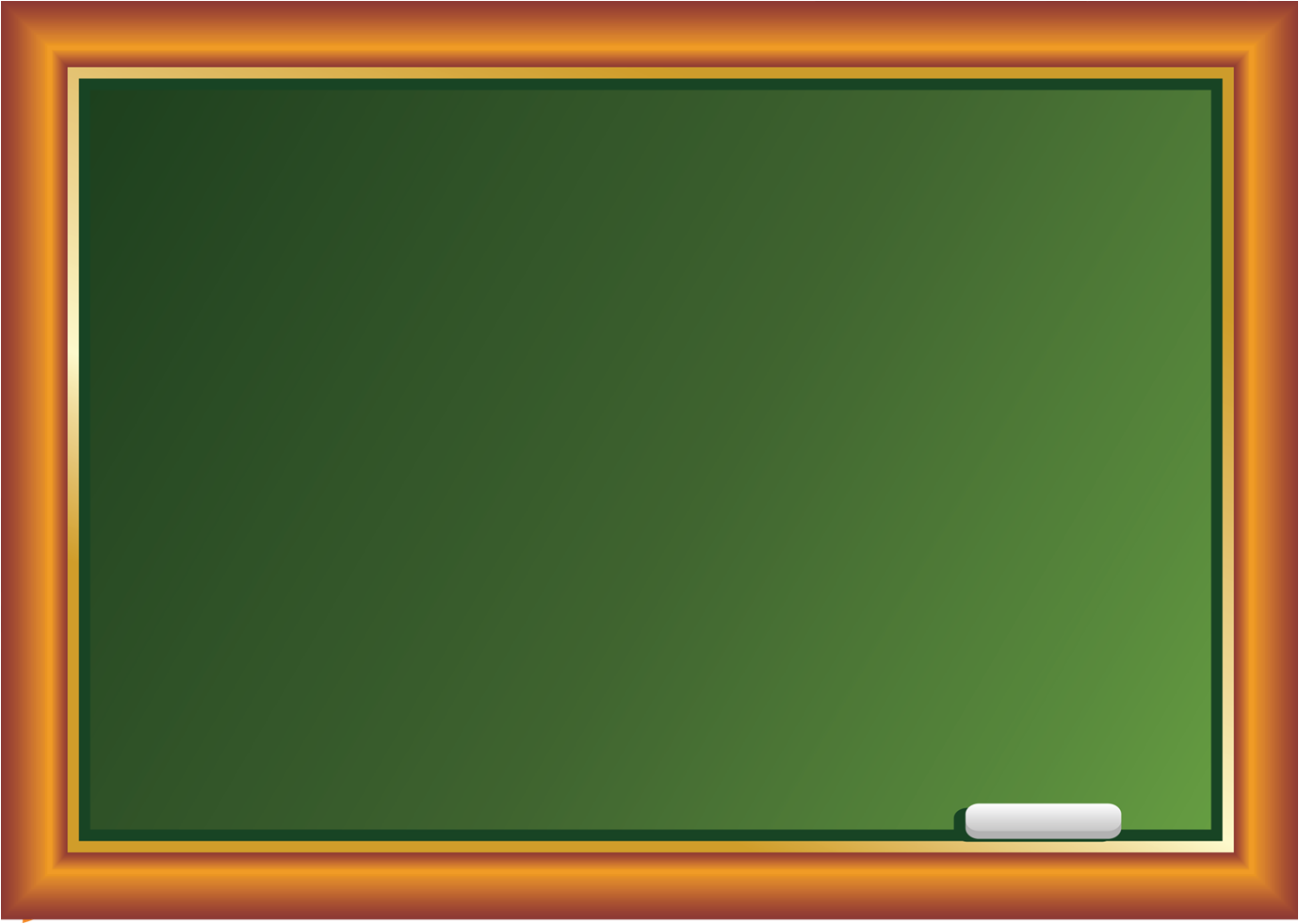 Как быть с безударными падежными окончаниями имён существительных?
писать так, как слышишь.
проверять.
запоминать.
Ключевые слова
имя существительное
орфограмма - буква
падежные окончания
безударный гласный
Сегодня на уроке:
Я узнал…
Я научился…
Мне было интересно…
Мне было трудно…
Мне понравилось…
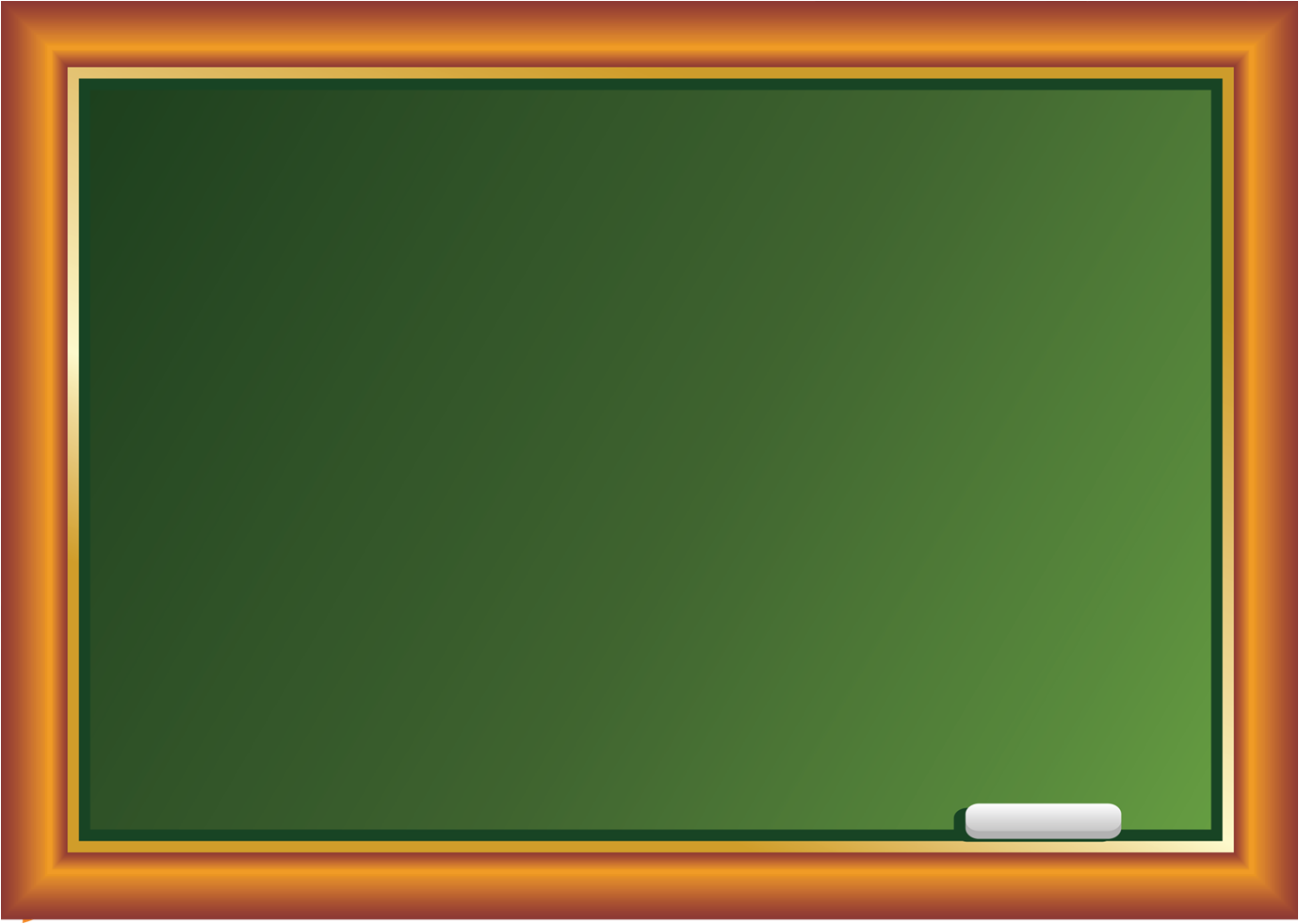 Домашнее задание
Упр. 1, стр. 28. Правило, стр. 20 (схема)
Мини-сочинение «Пейзаж из окна зимой». 
3. Представь, что ты окончание имени 
существительного. Расскажи о себе. 
Свой рассказ запиши.
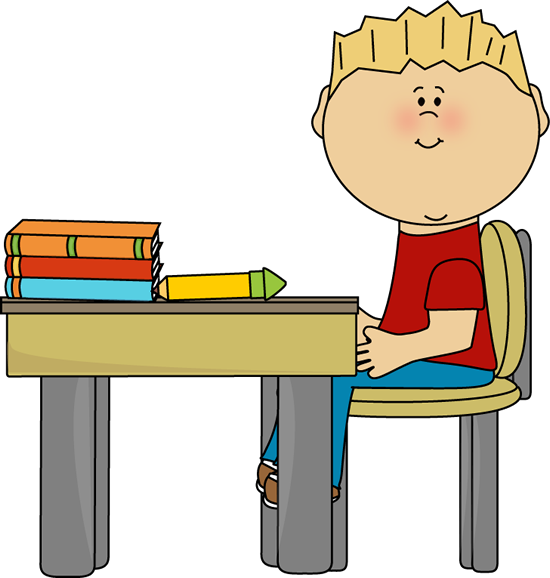 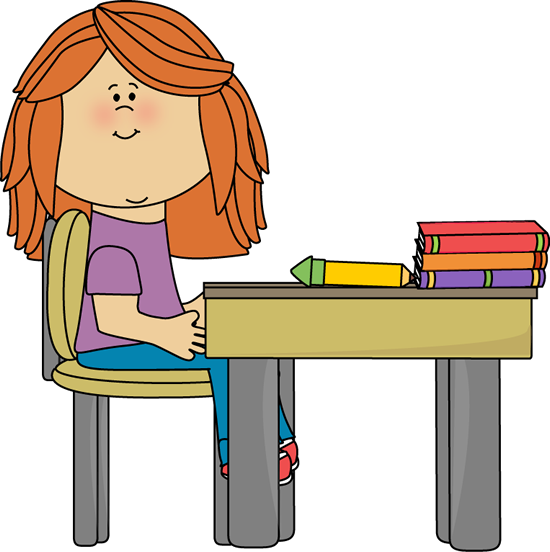 МОЛОДЦЫ!
СПАСИБО 
ЗА УРОК!
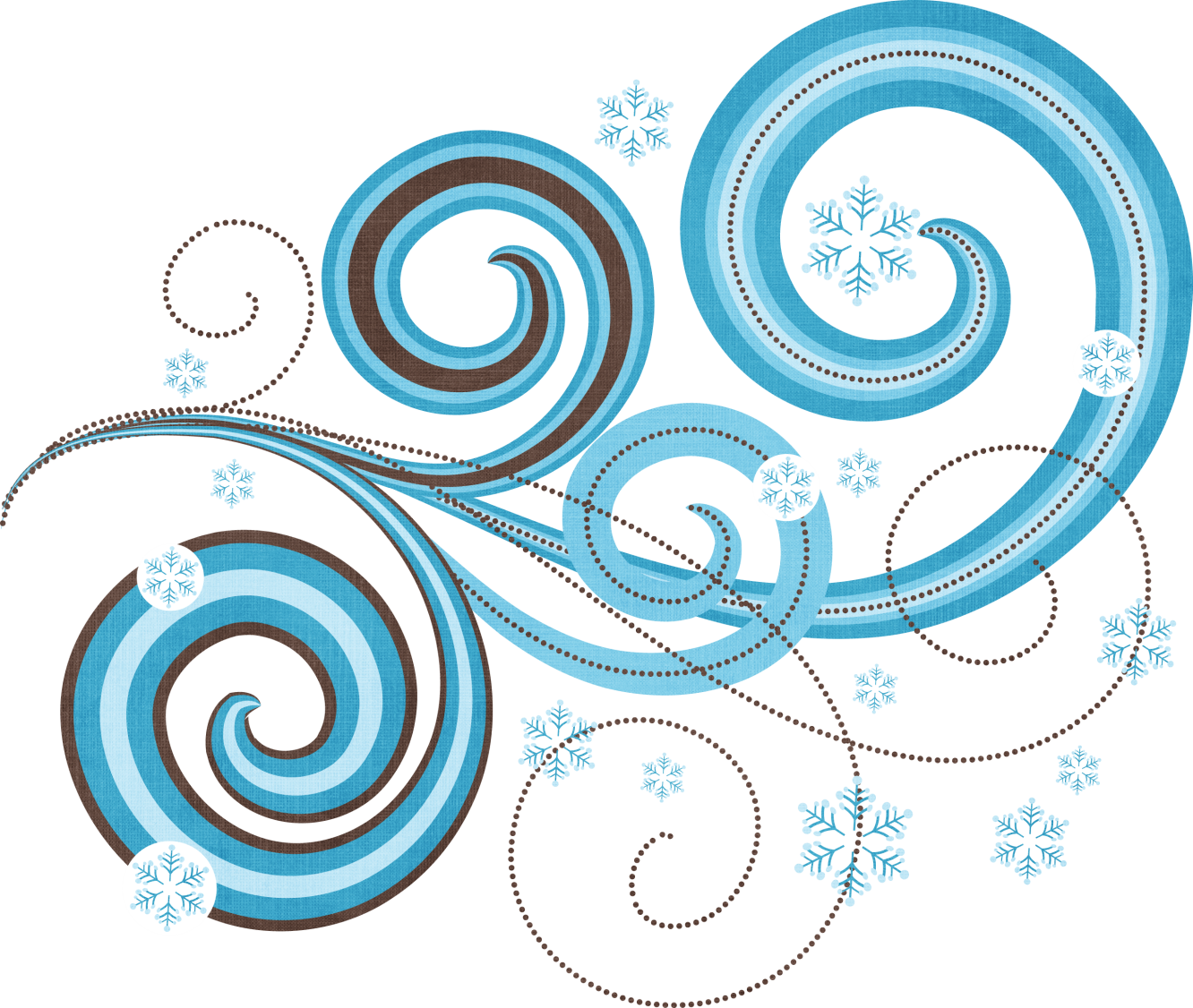 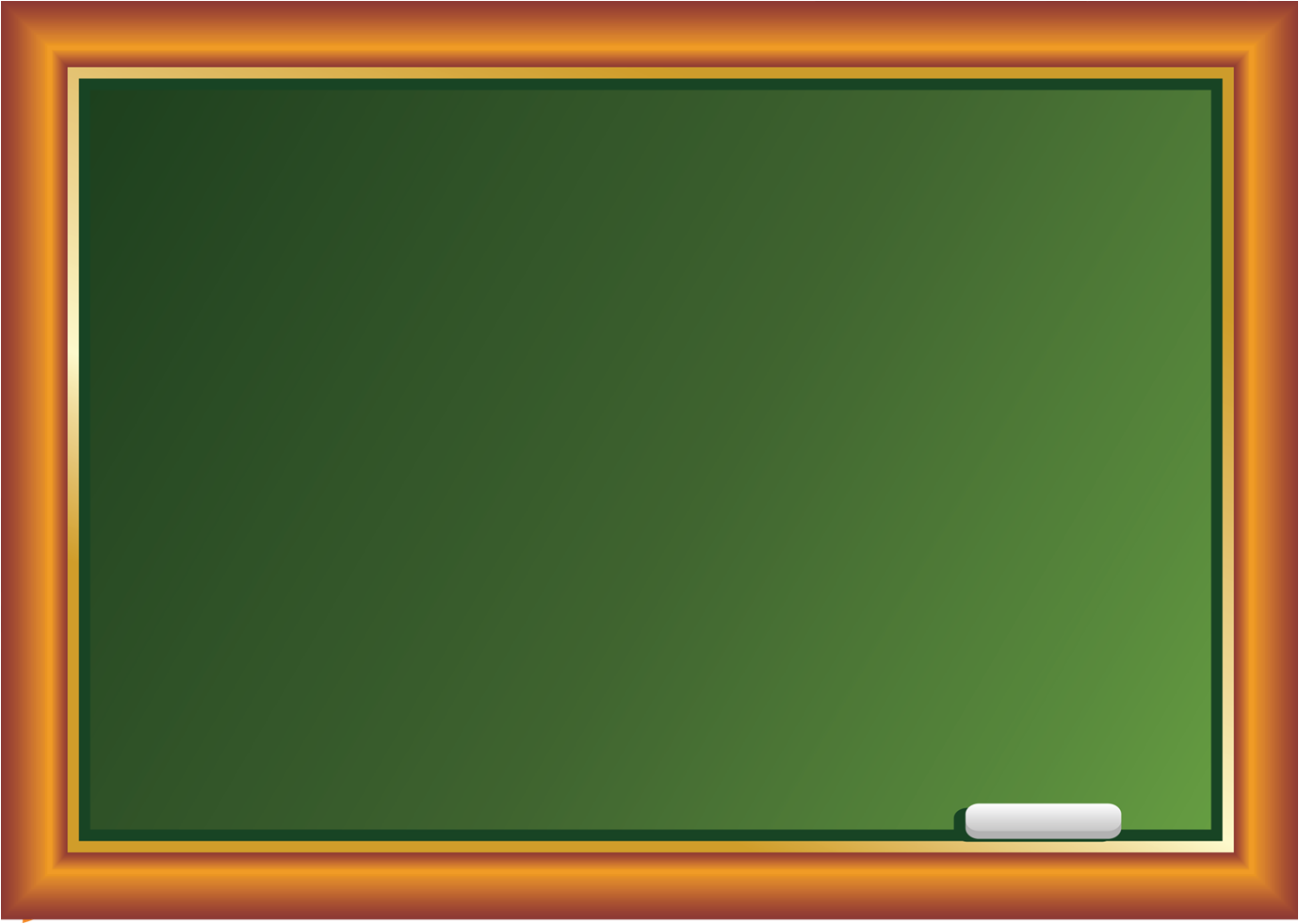 Ресурсы

http://www.lenagold.ru/fon/clipart/alf.html
http://school-collection.edu.ru/
Видеоуроки. Русский язык. 2, 3, 4 классы. Диски для начальных классов. www. Infourok.ru